Distribution Operation Centers – Integrating Technology & Data Analytics
February 19, 2019
Distribution Operation Centers
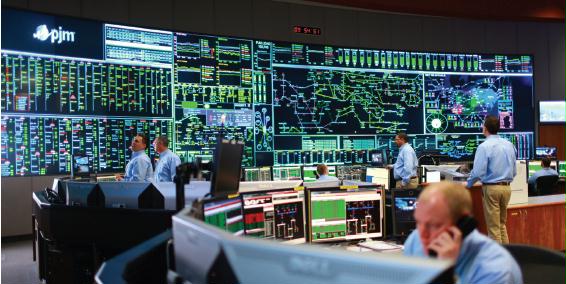 Central hub for distribution outages
Every distribution power outage comes through the DOCs
An operator dispatches a resource to the ticket
An operator will direct switching & perform remote operations

East & West DOC
Oncor has 2 DOCs
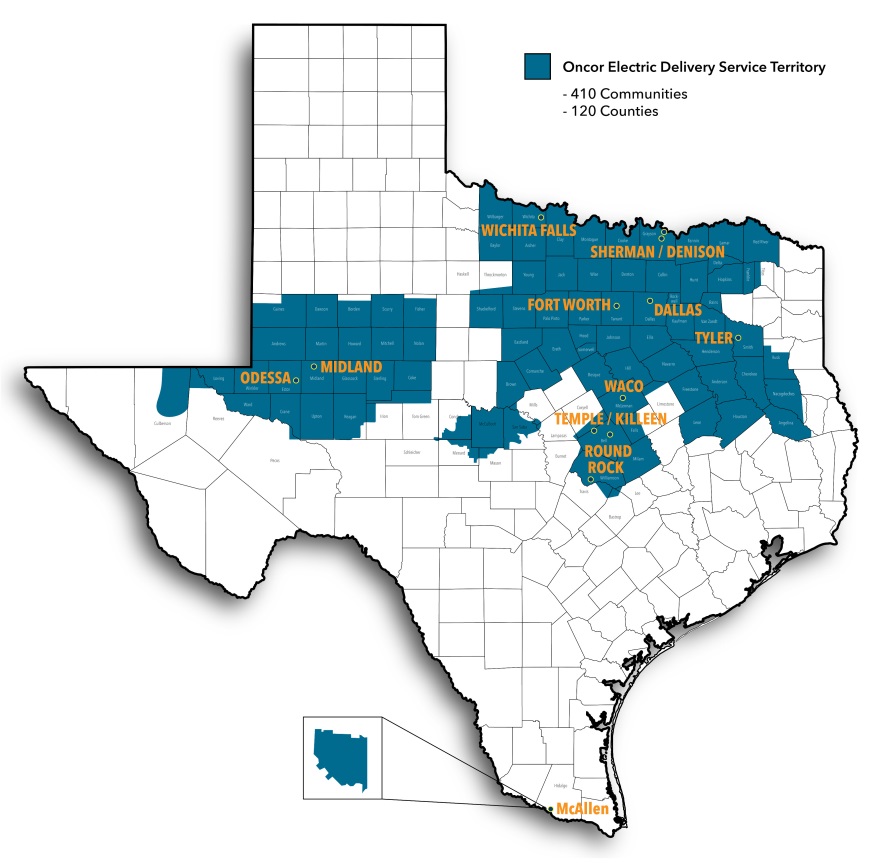 Distribution Operation Centers
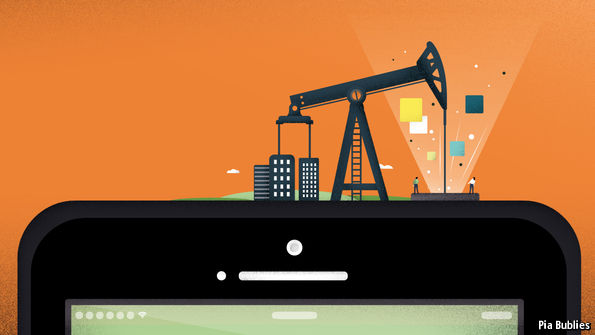 Agenda:
DOC Operations of Today
Data Analytics at the DOCs
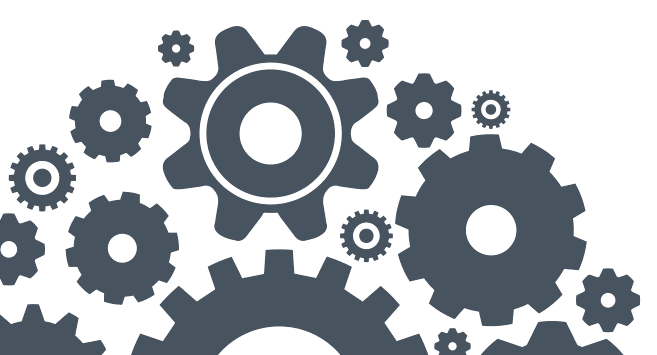 Distribution Operation Centers – Historically
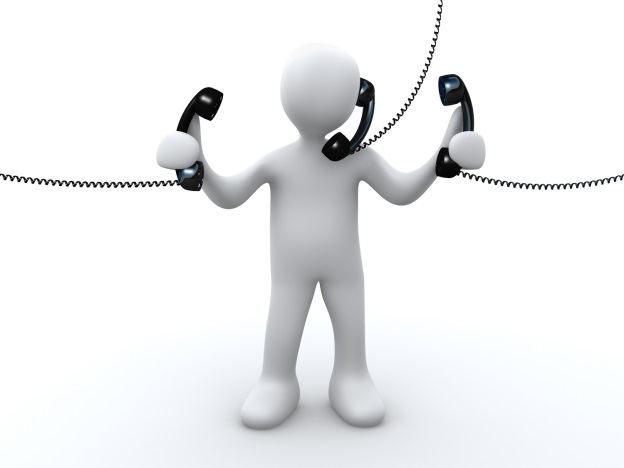 Outages reported via phone calls
Paper maps & one lines
Paper event tickets
Experience & gut feel to determine load
Priority switching to find faults
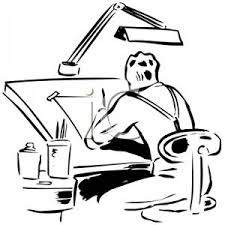 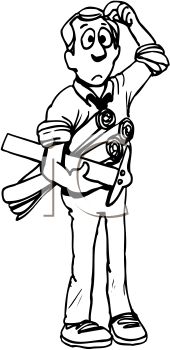 Distribution Operation Centers – Presently
Outages reported from AMS, SCADA, Text Messages, Calls
OMS (Outage Management System) maps
Tracking of trucks & resources
Electronic tickets
Real time SCADA load readings
Calculated load readings on EVERY device in OMS
Fault Maps from CYME & Fault Locating (FLOC)
Data Analytics
Predicting weather damage, overloads, equipment failures
Monitoring power quality, construction projects, and creating contingency plans
Creating helpful tools for the operators & districts
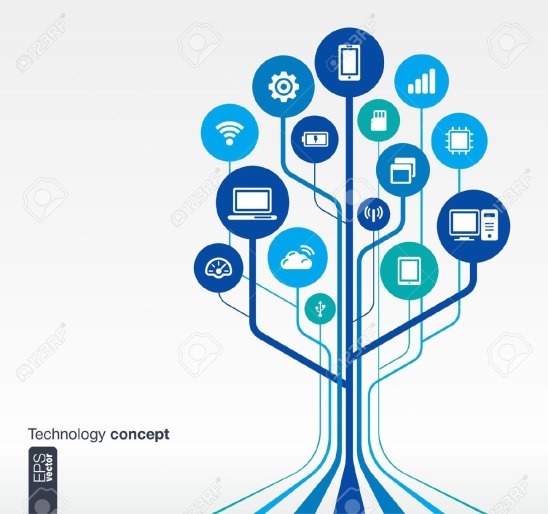 Distribution Operation Centers – AMS & SCADA
AMS DATA
Approx. 40TB daily (3.6 Million Meters)
15 minute intervals 
Transmitted to OMS
Stored in Oncor’s Enterprise Data Warehouse (EDW)
SCADA DATA
Station RTUs
Approx. 5-10 second intervals
Transmitted to TMS & OMS
Stored in Oncor’s Enterprise Data Warehouse (EDW)
Distribution Operation Centers – AMS & SCADA
Smart Grid
Reports
Mobile
Computers
OTS
Workstations
DMS
Workstations
TMS
Workstations
DIS
OTS
Spectrum
DMS
Spectrum
OMS
In-Service

I/Dispatch
Net/Dispatch
Mobile TC
TMS
Spectrum
CC&B
Kubra
(iFactor)
Remote
Terminal
Units
Distributed
Automation
AdvancedMeter 
System
Web
TXT
Distribution Operation Centers – OMS
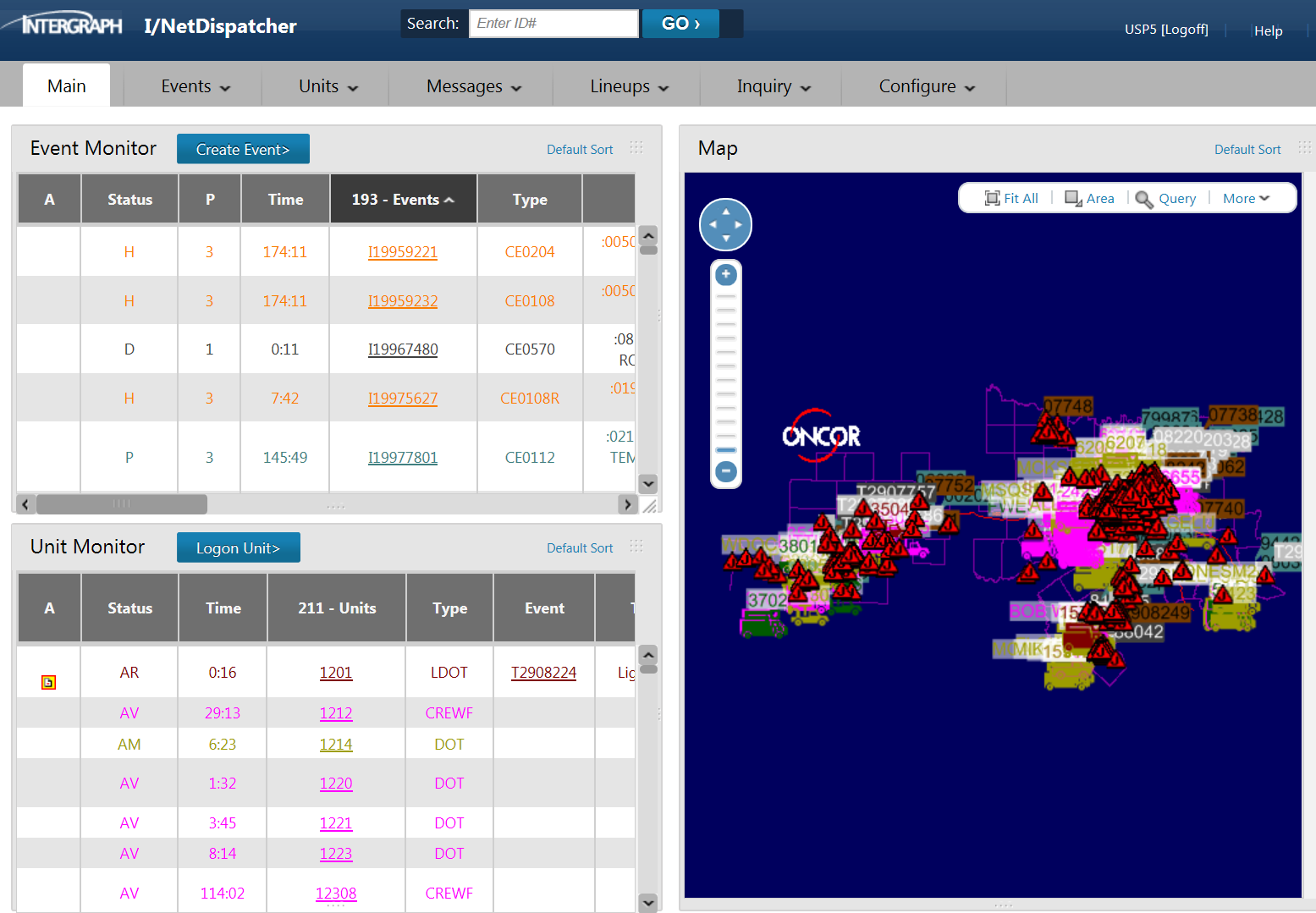 Distribution Operation Centers – OMS
Features
AMS integration
Dynamic ETOR calculations
Event tickets & dispatching
Fault Locating
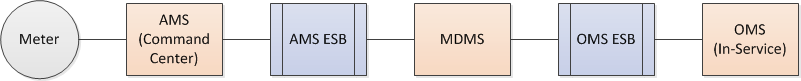 Distribution Operation Centers – ETOR
ETOR = Estimated Time of Restoration
Historical Data
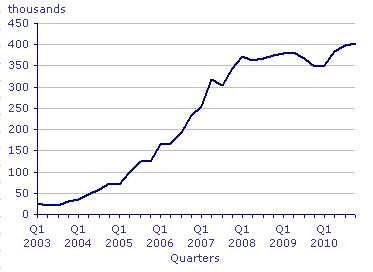 Time to dispatch
First responder queue, travel, and repair time
Crew travel and repair time
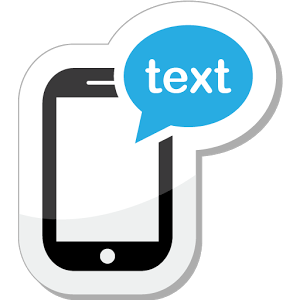 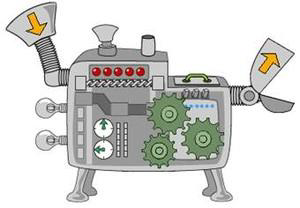 Real-Time Data
Resource availability
Weather conditions
Location
Cause
Event workload
Distribution Operation Centers – ETORPublic Communication
Stormcenter.Oncor.com
Text Oncor 
Interactive Voice Recognition (IVR)
Call Center (CTA)
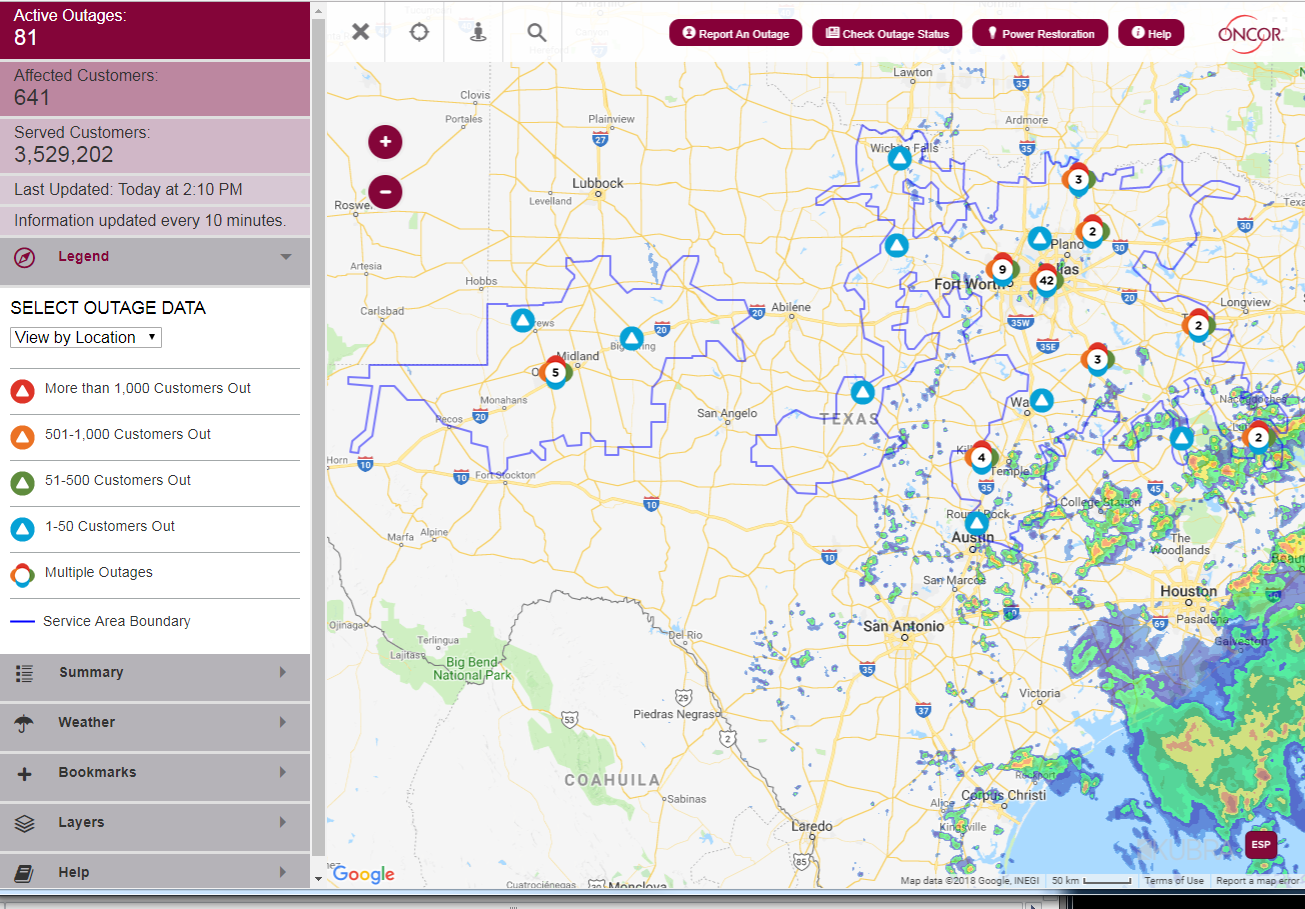 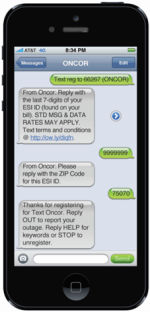 Distribution Operation Centers – ETOR
ETOR = Estimated Time of Restoration
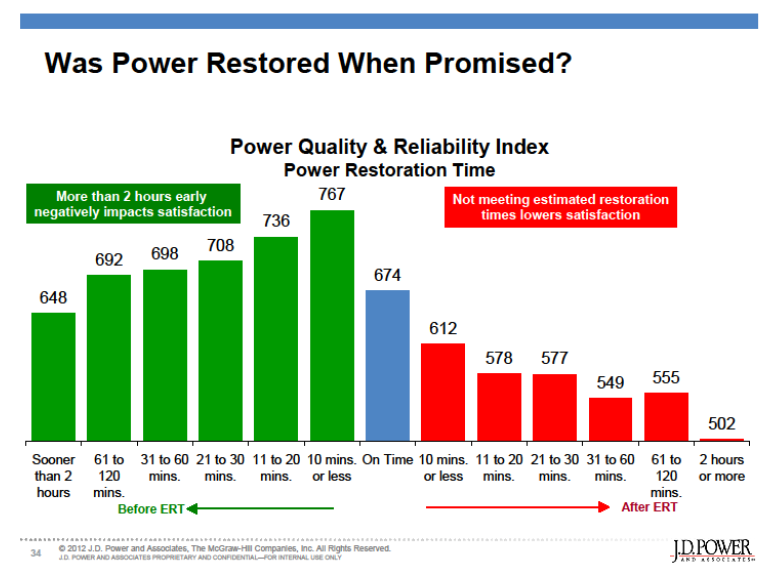 Distribution Operation Centers – Customer Photos
WUPIT = Wire down, Unit on Site Process Improvement Tool
New process for identifying and acting on potentially hazardous situations to the public.
Improves on existing communication between Operator and Customer
Enhances safety with provided photos submitted from customers or first responders associated with emergency ticket
Enhanced training for call center and affected Oncor employees and contractors
Improves distribution of Damage Evaluation resources
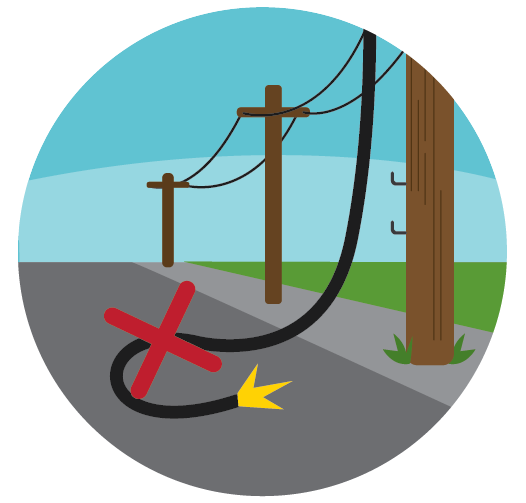 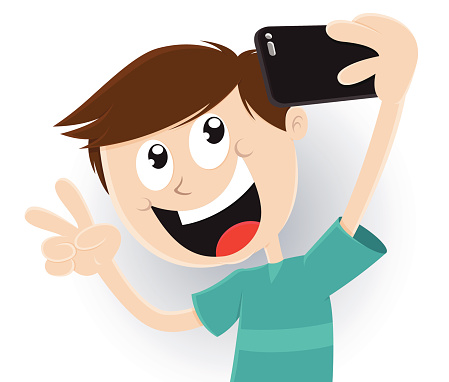 Distribution Operation Centers – Customer Photos
The ability to submit photos helps a customer feel empowered. We hear them, we see them, we respond to them.
4
14,843
6403
2,872
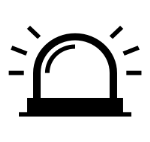 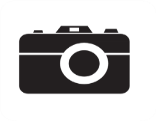 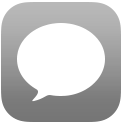 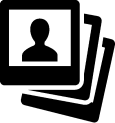 Average number of photos per event
Number of photos submitted by customers
Number of text messages sent
Number of events with photos
14
*Values from Feb 2018 – Jan 2019
[Speaker Notes: Average 3% of events have photos (goes up in storms)
Barrier: Dealing with FD dispatchers and they don’t want to give out fireman phone numbers]
Distribution Operation Centers – Customer Photos
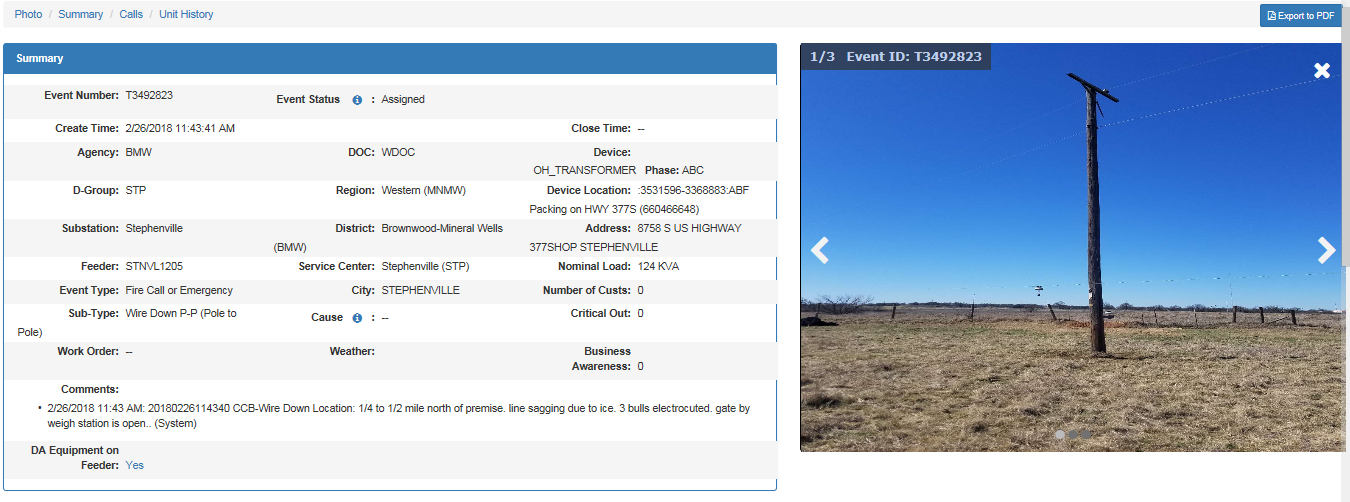 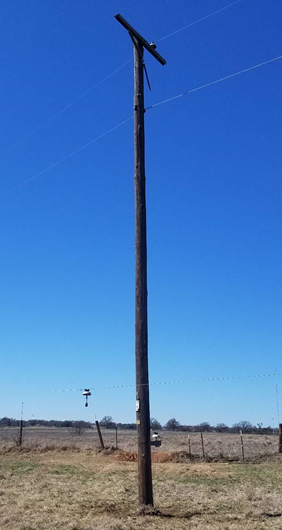 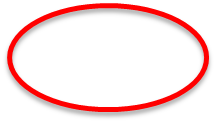 [Speaker Notes: Talking points this slide:
Remote disconnect for safety  - operator could clearly see primary wire (25kv) was down, but was it energized?
Checked for outages in immediate area (none reported)
Located closest available field resource (at least one hour away)
Meter ping verification (meters indicated energized)
Open closest up line SCADA device (hazard removed)]
Distribution Operation Centers – Customer Photos
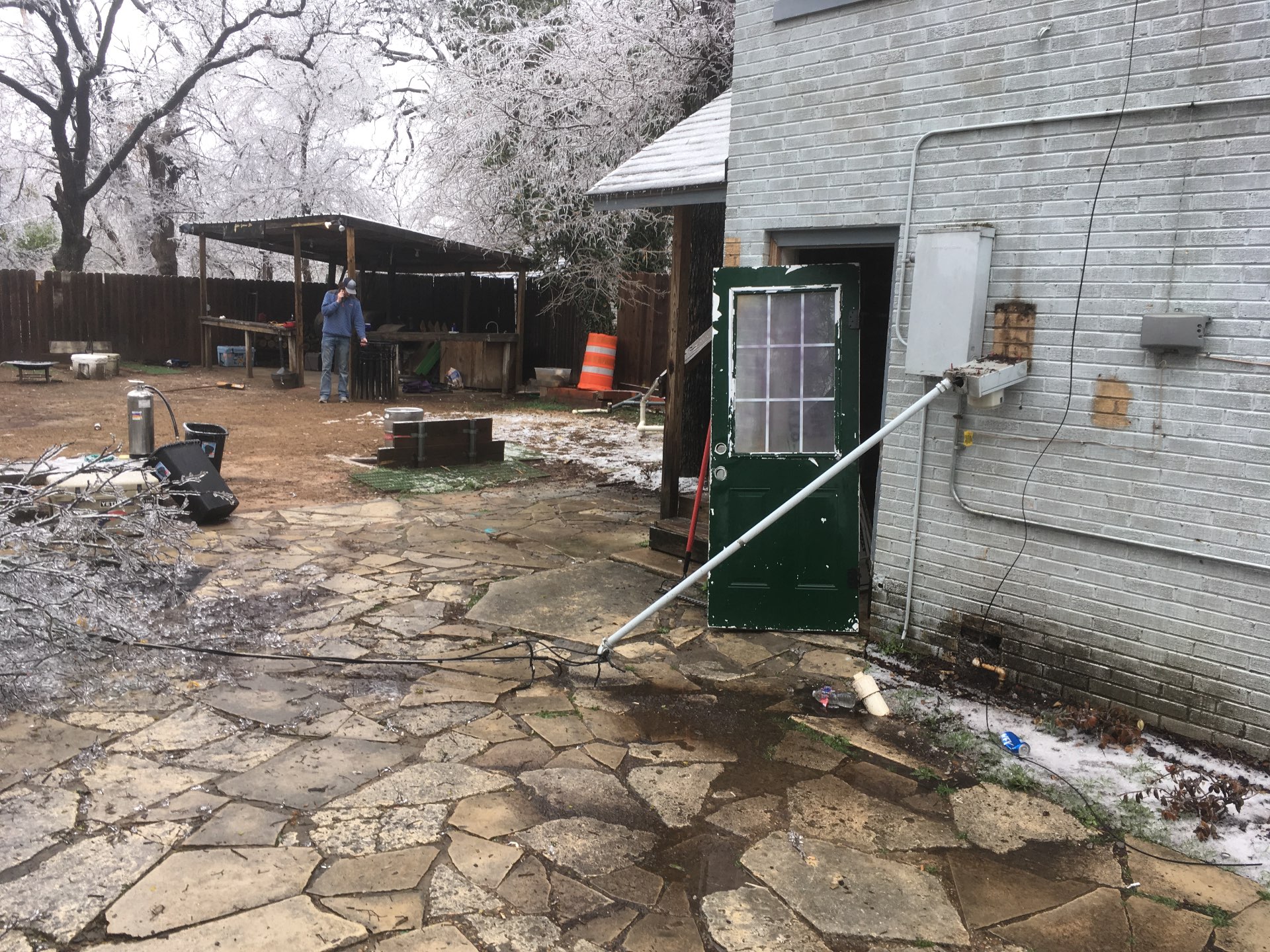 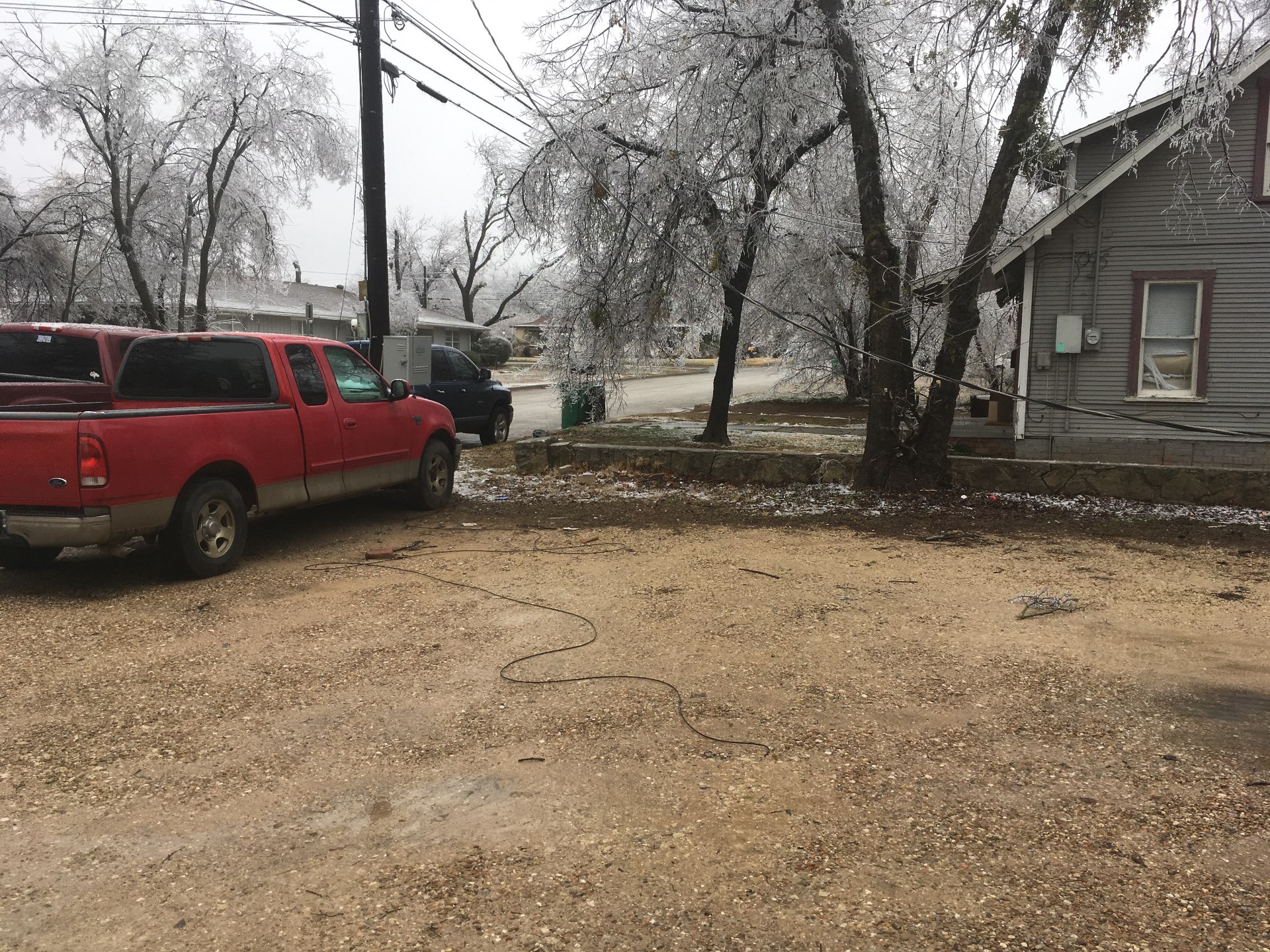 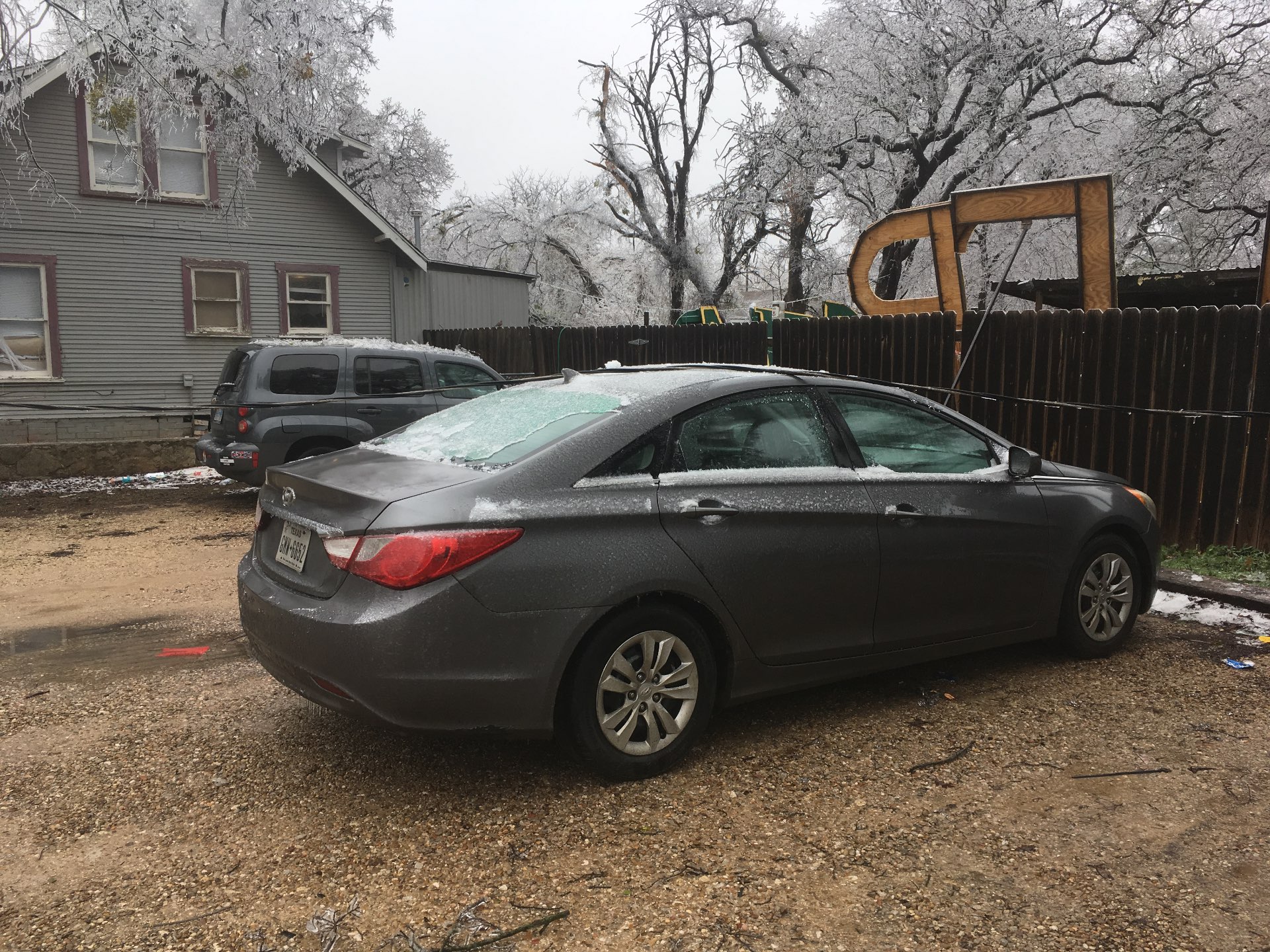 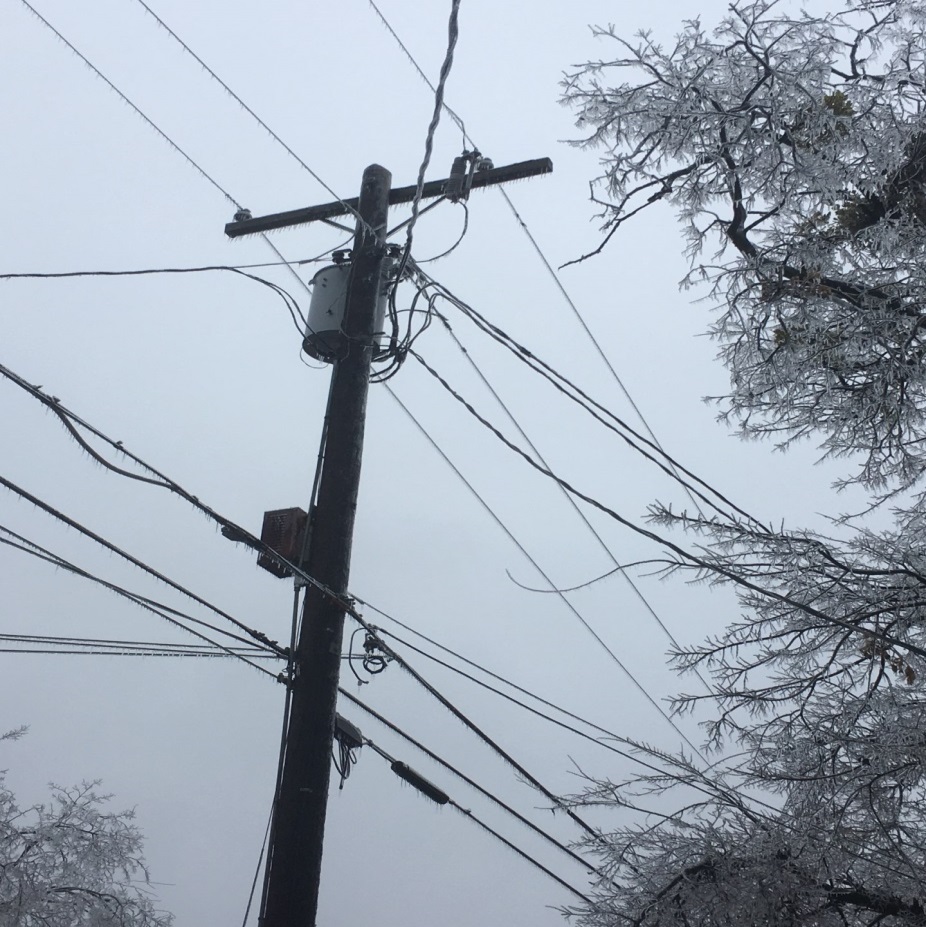 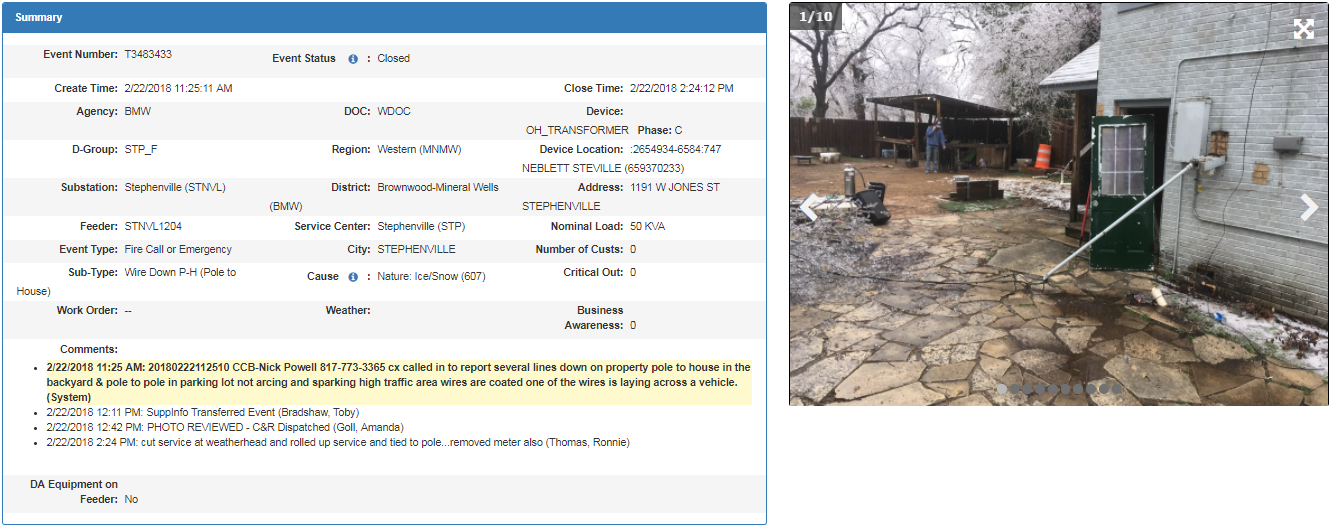 [Speaker Notes: Talking points this slide:
Wire down report pole to house
no sparking/arcing 
high traffic area 
across vehicle
Photo clearly shows:
 meter base pulled off wall
Customer repairs required
Low wire across parking areas
Wire laying on top of customer’s car
Transformer fuse still closed
Is the service still energized?
Verified de-energized through meter ping
Right resource (cut and roll truck) was sent to location (eliminating multiple trips by different work groups) and customer was contacted and left with instructions]
Distribution Operation Centers – Storms
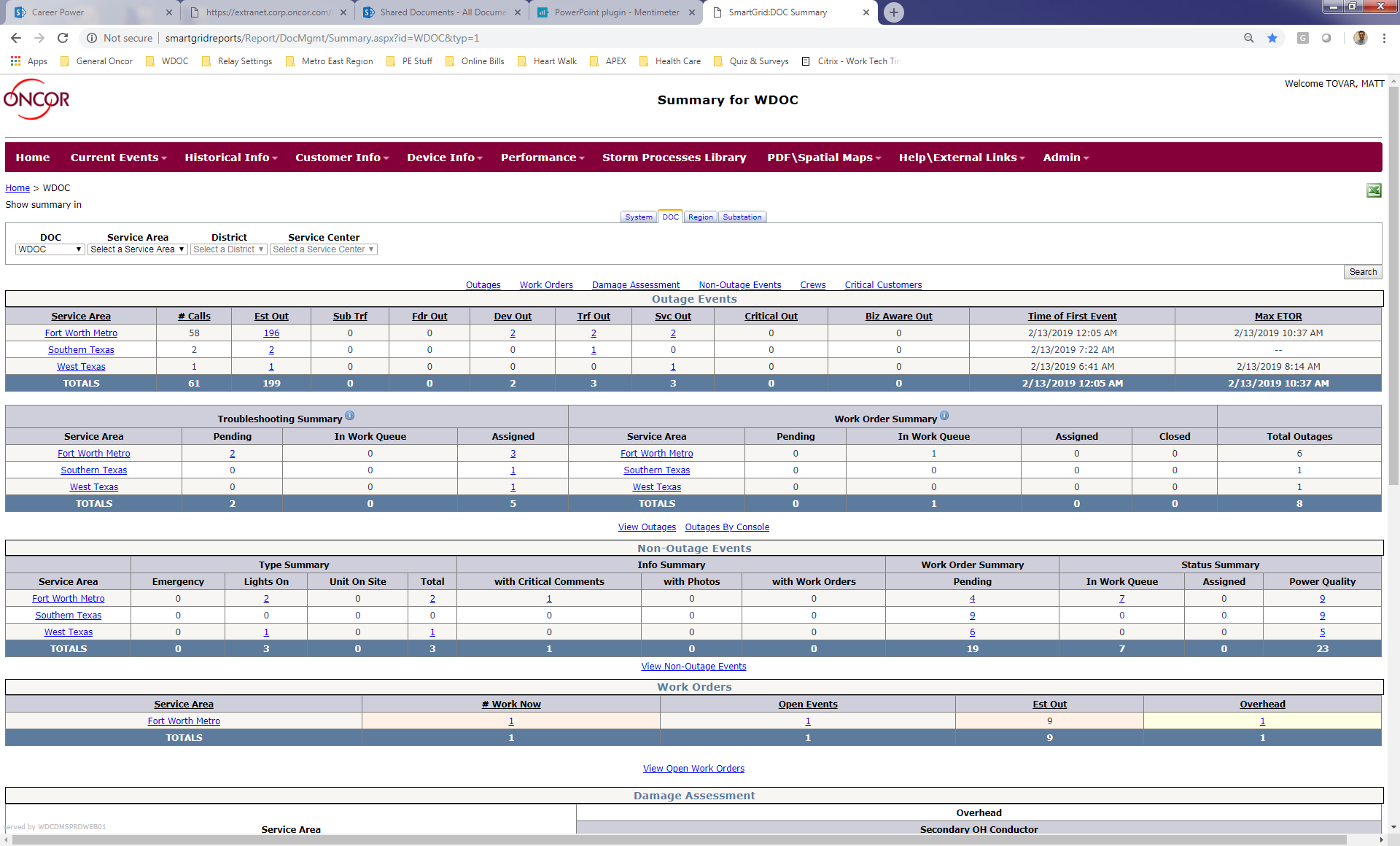 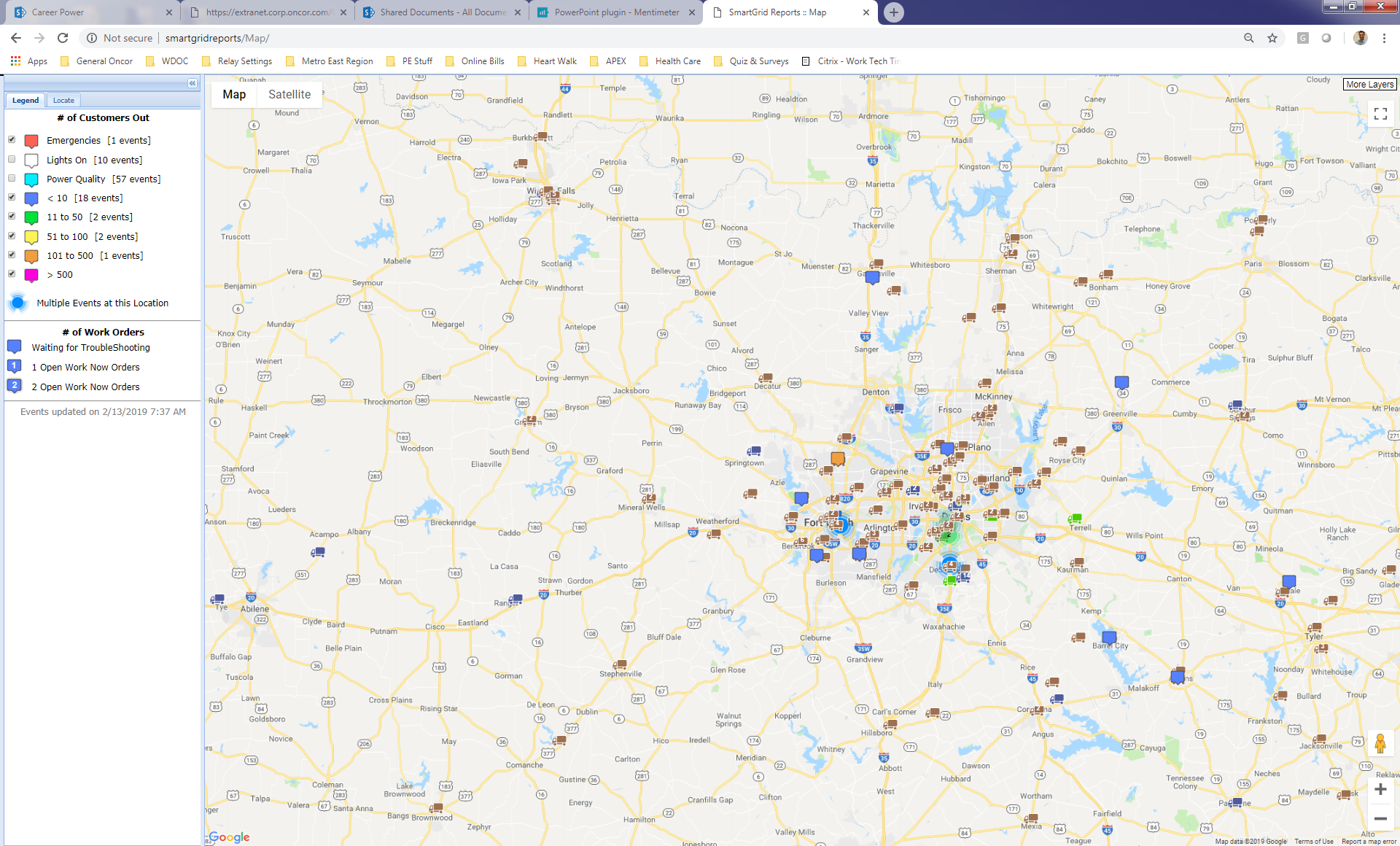 Intelligent OMS
Self aggregating outages
Feeder lock out portal
Smart Grid Reports
One place to find all reports
Quickly assess any issues
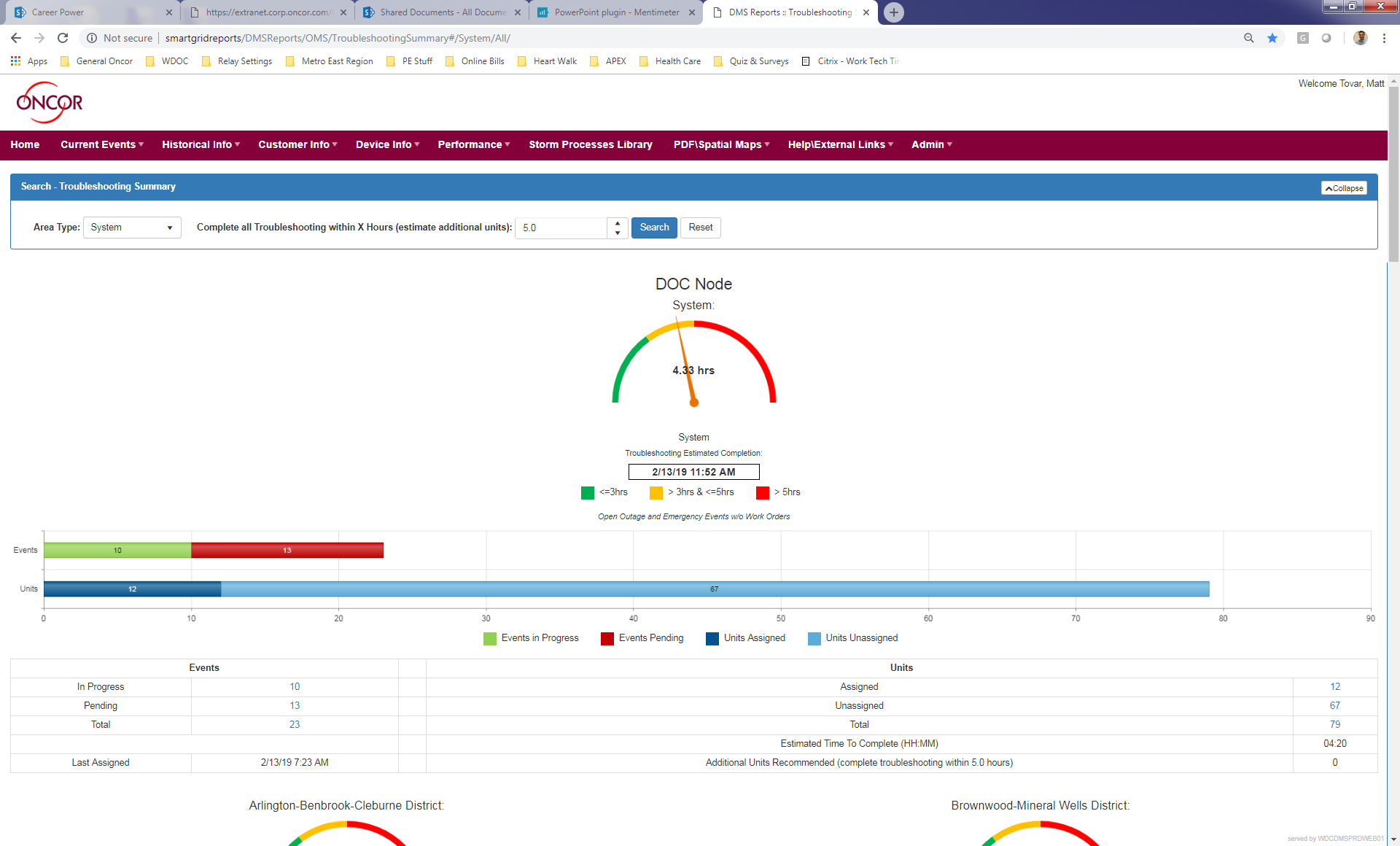 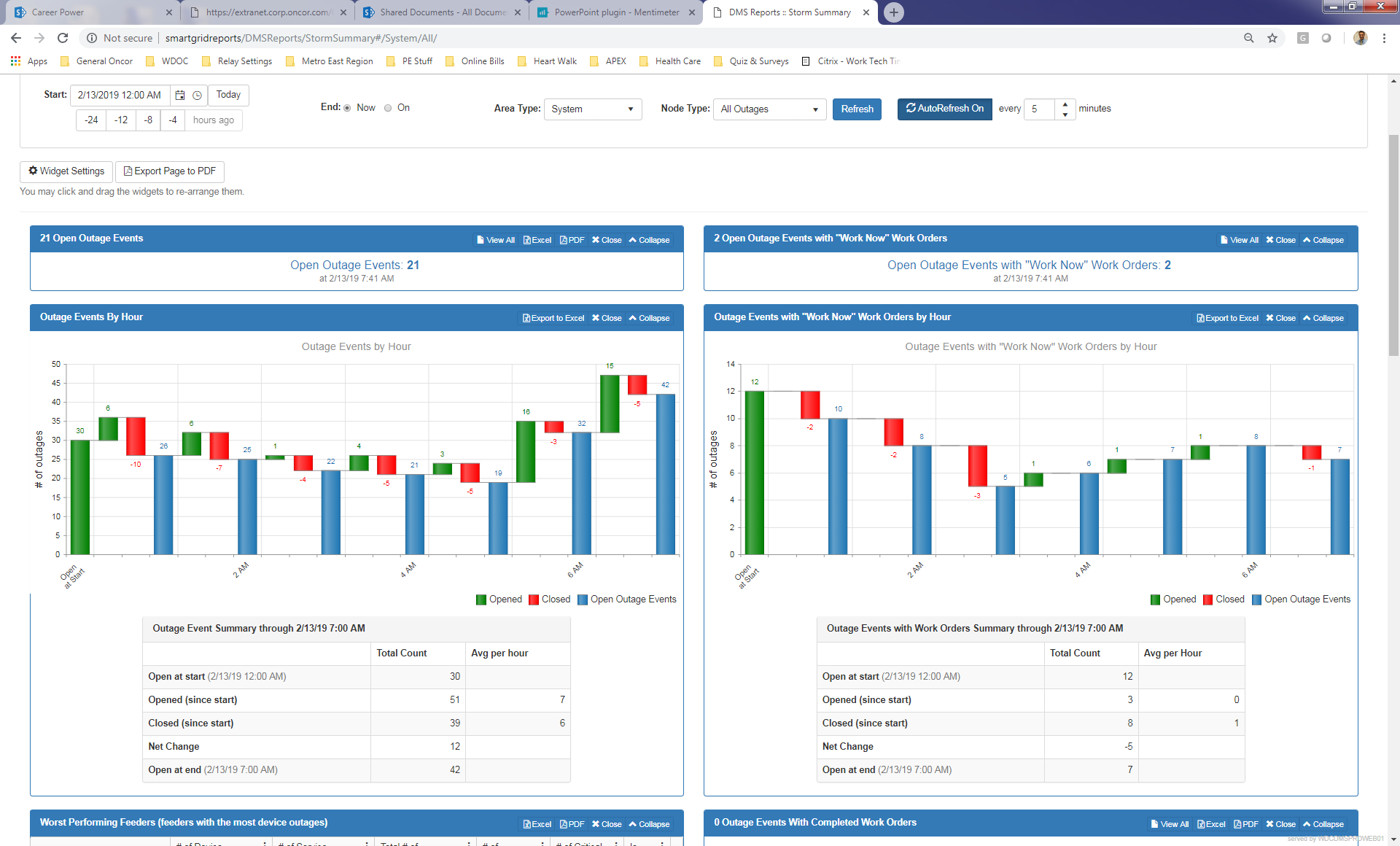 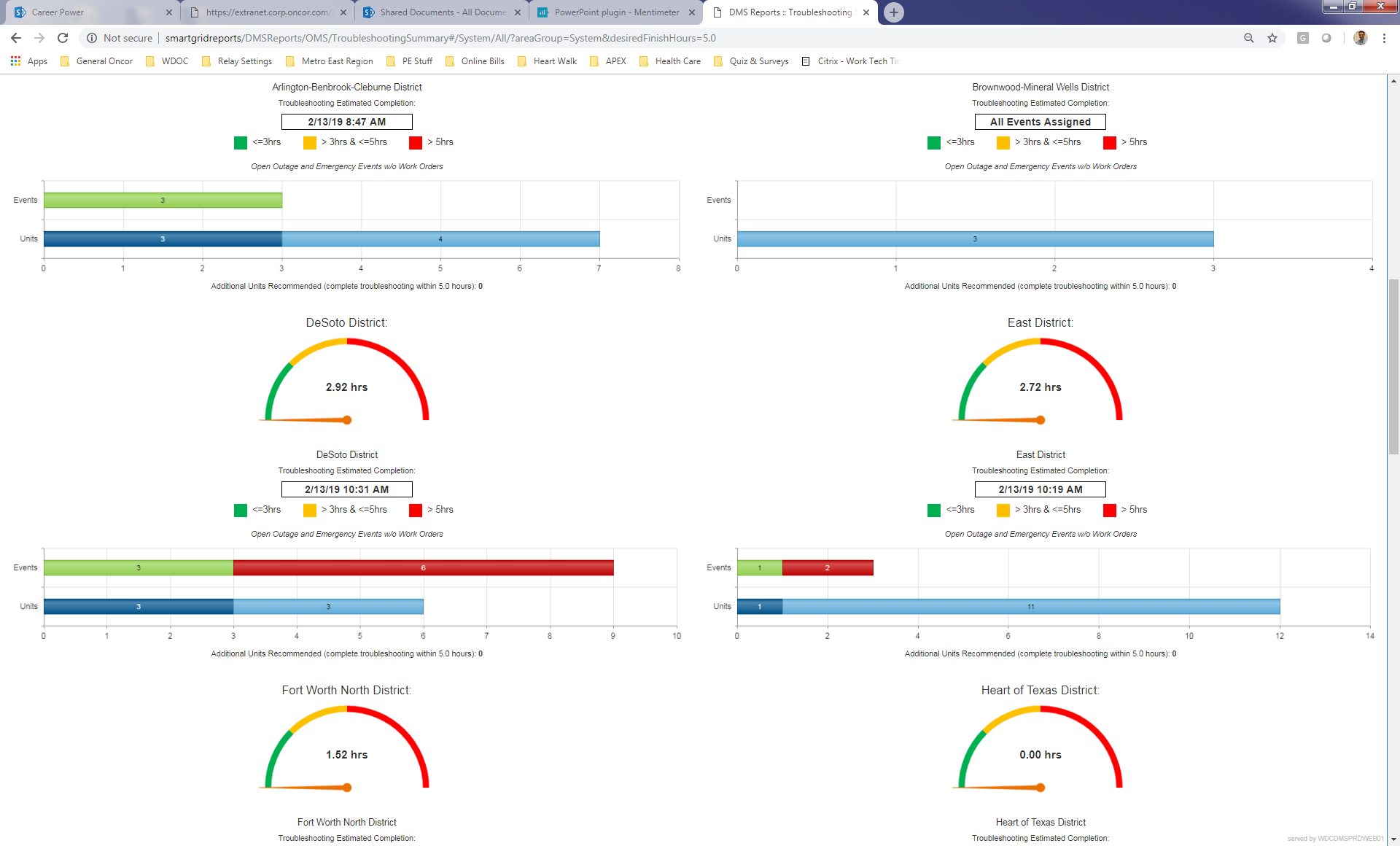 Distribution Operation Centers – Data Analytics
One of the Oncor’s Guiding Principles

	“Use data and science to manage our functions, operations, and deliver to our customers and stakeholders”
IBM Software Package:
Spark, R, SPSS, SAS, .Net, Scala
Machine Learning Tools
Use Cases:
Load Forecasting
SAIDI from AMS
Weather Damage Prediction
Unauthorized DG Detection
OMS Playback
Cold Load PU Prediction
Aerial Images Object Recognition
Data Analytics – Load Forecasting
Summer & Winter Reports:
Feeder Overload Predictions
Substation Transformer Overload Predictions

Tools:
Load predictions in OMS
Estimated Load Forecast (ELF) Tool for feeders
Estimated Load Forecast (ELF) Tool for substation transformers
Data Analytics – Load Forecasting
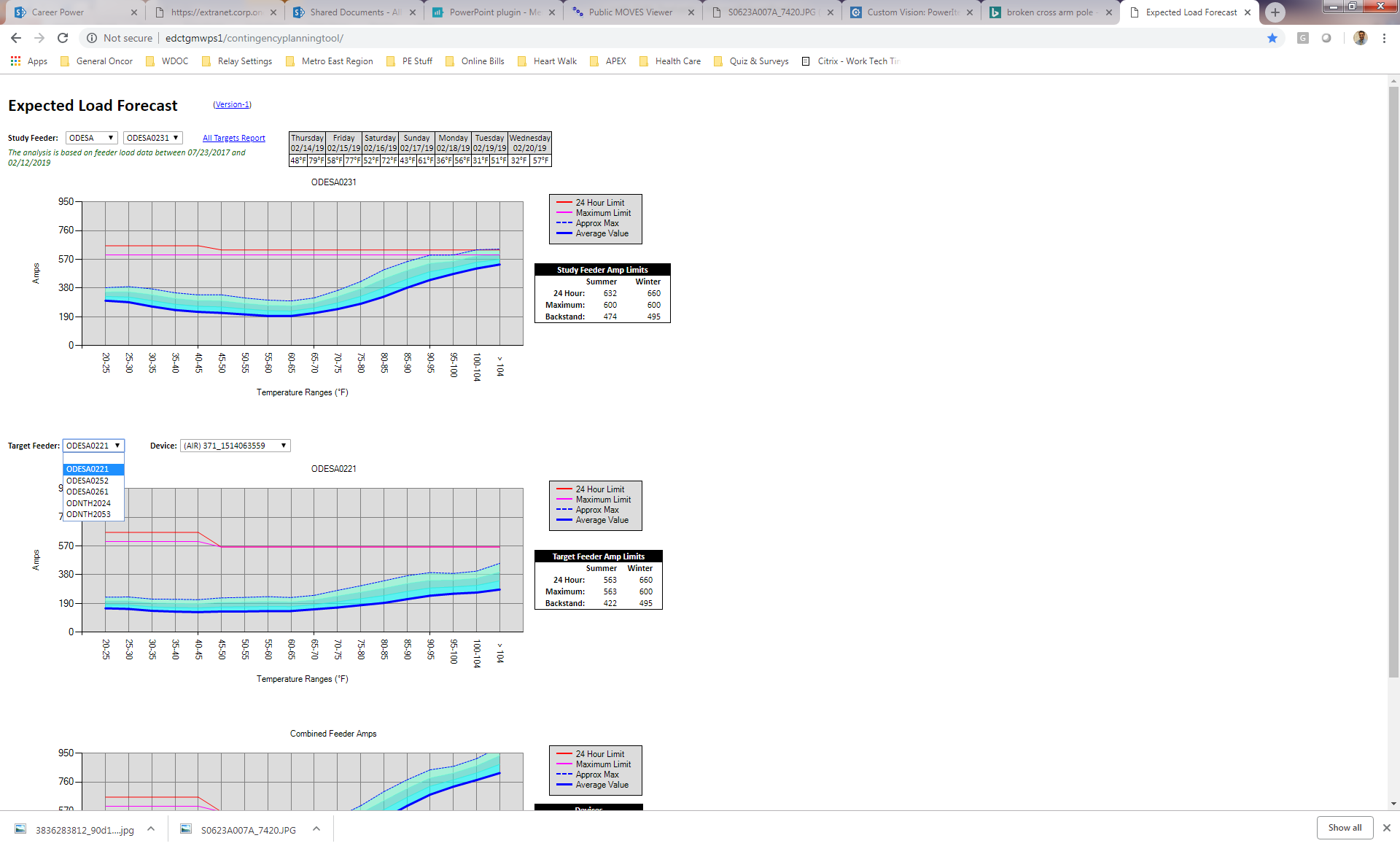 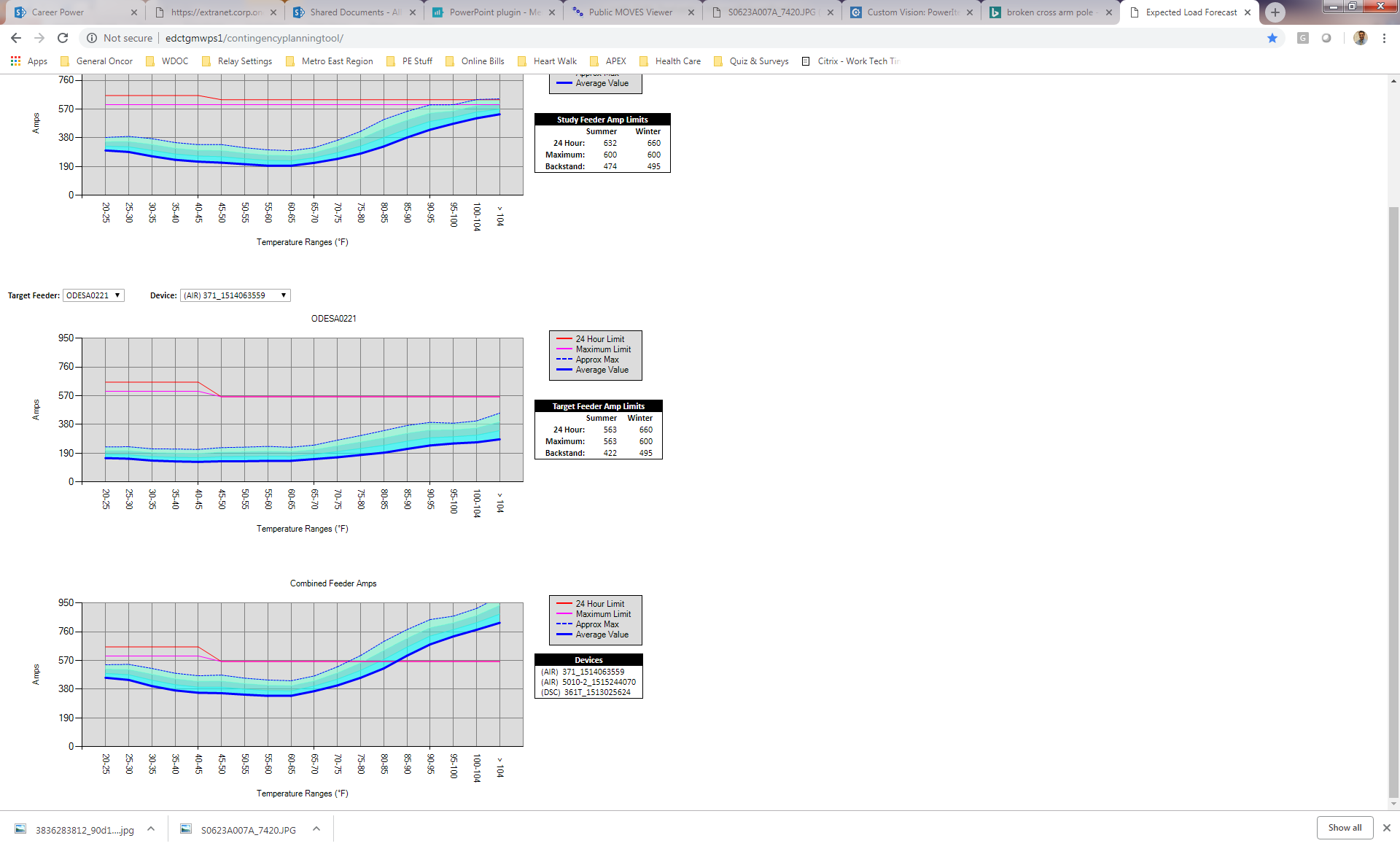 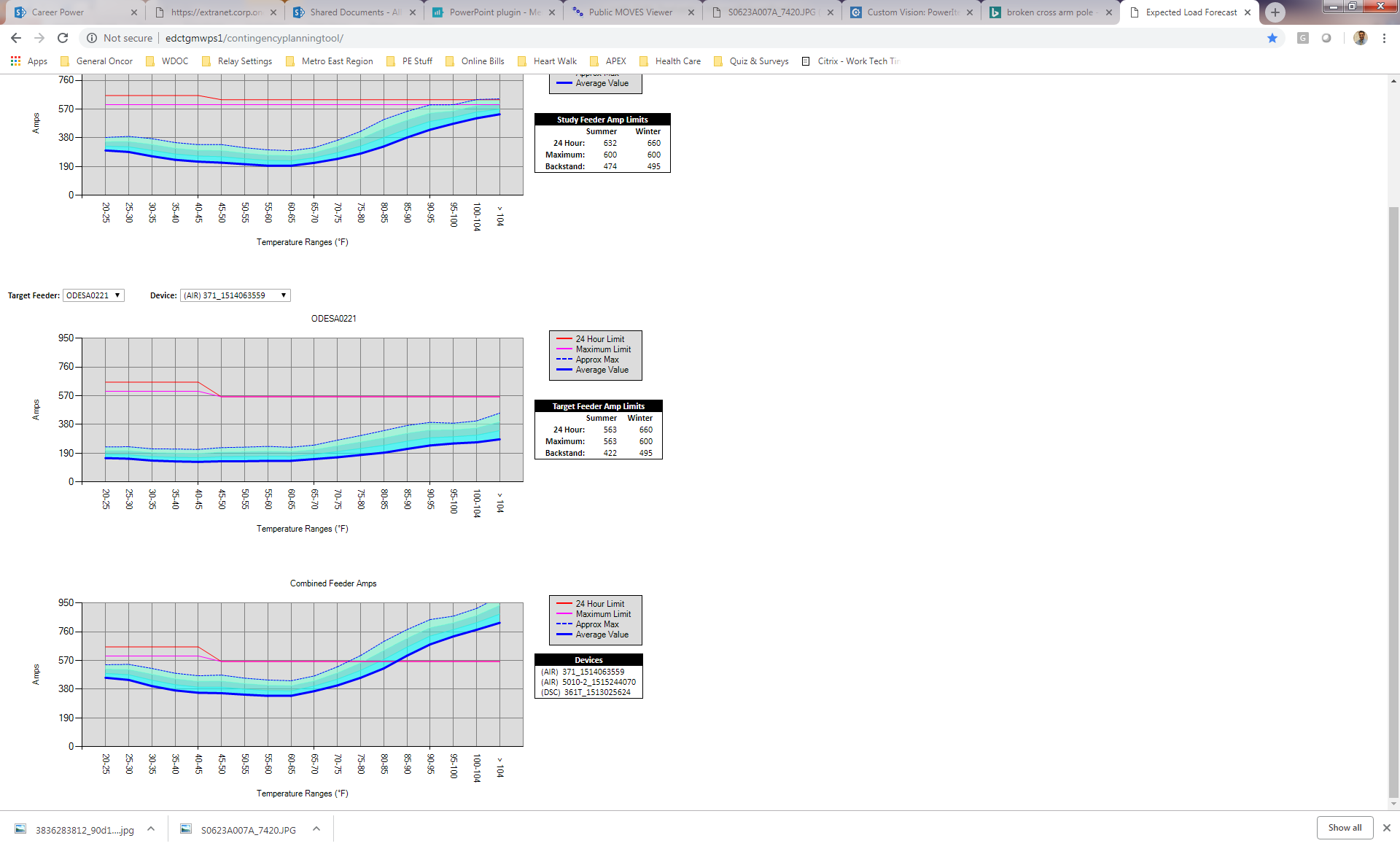 Data Analytics – SAIDI from AMS
Traditionally:
Driven by the Connectivity Model through OMS
OMS: OUTAGE MANAGEMENT SYSTEM
Tracks customer, meter, and device reported outages
Can infer other customers affected based on the connectivity model
With AMS:
AMS/AMI (ADVANCED METERING SYSTEM)
15 minute interval data
Average Voltage
kWh +/-
Separate channels for consumed and generated energy
Status flags
Power Fails and Clock status
How much data in the interval
Unsolicited Power Status Events
Last Gasp (Lost Power)
Restoration (Restored Power)
Data Analytics – SAIDI: AMS vs OMSR
Data Analytics – Weather Damage Prediction
Data:
Historical Outage Data
Based on creation time, cause code, device, customer count, and geographic location
Historical Weather Data
Weather 4 hourly max, avg. and min based on customer density
Temp, wind chill, wind, wind gust, rain, and snow
Modeling Techniques
SPSS
Benefits:
Staging of Resources
Shorter Restoration Times
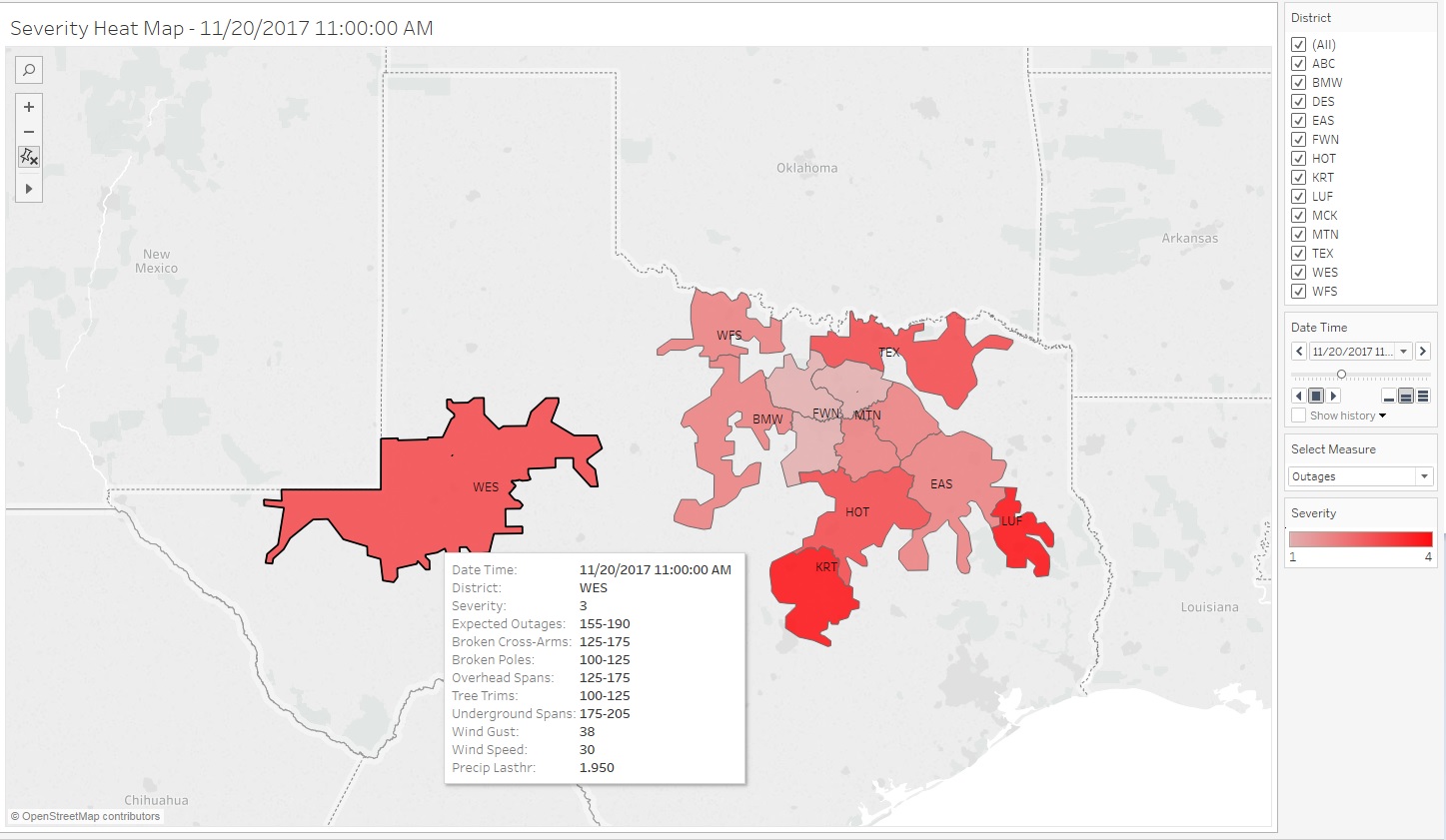 Data Analytics – Unauthorized DG Detection
Goal is to detect tampering and detection of DG is an ancillary benefit of the effort
Manual process with the use of spreadsheets for the data  analysis
Data Analytics – OMS Playback
Digital Data Twin:
A replication of all data in OMS
Replay events & perform RCAs
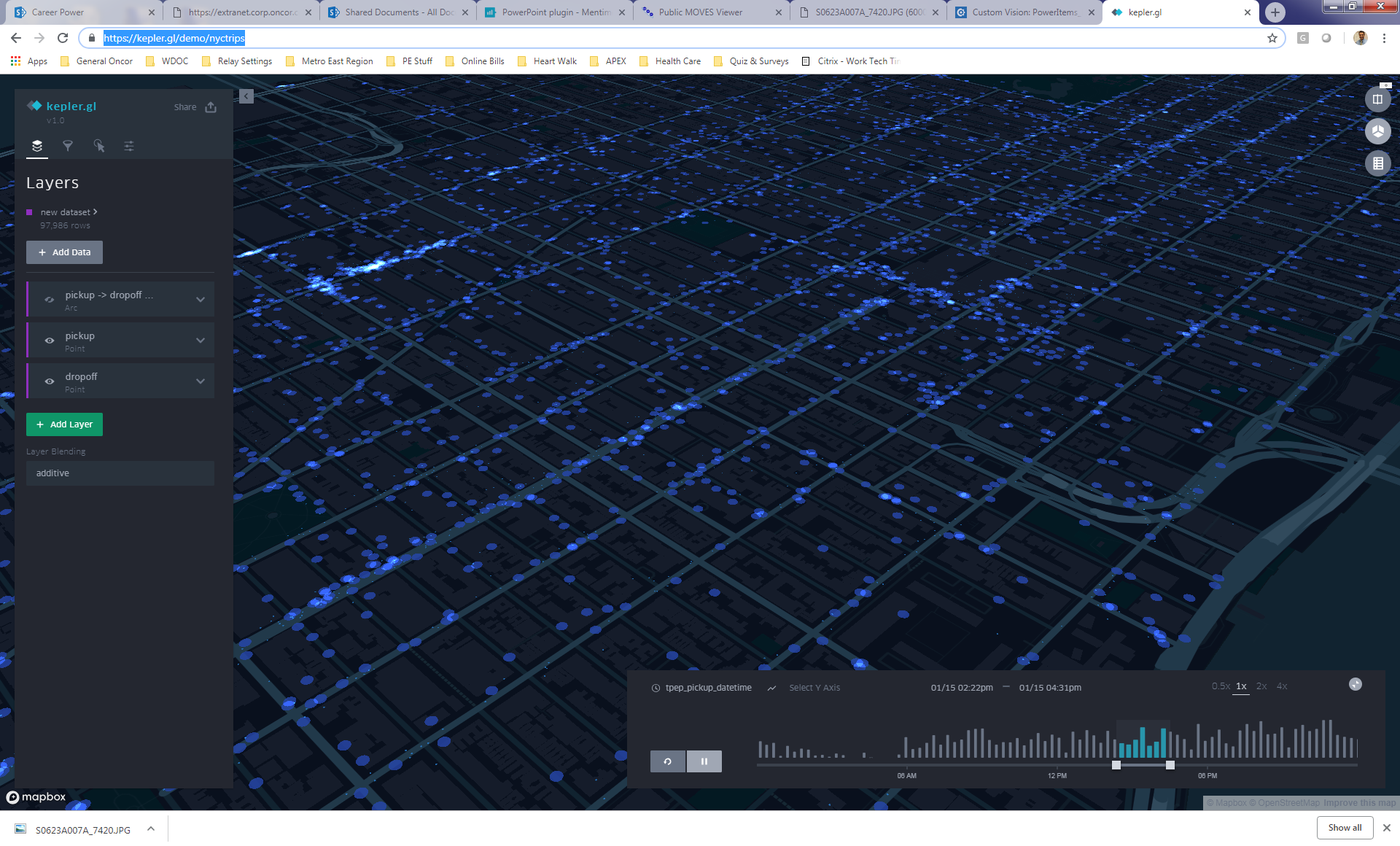 Data Analytics – Cold Load Pickup Prediction
Cold Load Pick Up:
When a typical load has been without supply for a period of time (hours) it loses its diversity. When power is restored the load is higher than usual.
Data & Relationship:
Ambient Temperature
Time of day
Season – Summer or Winter
Outage Duration – 30 minutes vs 4 hours
Type of Load – Residential, Non-Residential and Commercial/Industrial
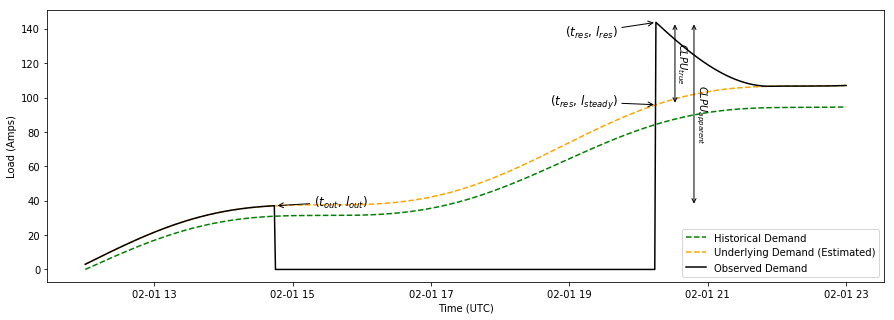 Data Analytics – Aerial Imagery Object Recognition
Proposed Use Cases:
Post Storm Damage Assessment
Seasonal Wildfire Risk Assessment
Seasonal Structure Erosion Assessment
Post Storm Flood Detection
Annual Easement Intrusion Detection

Software:
Microsoft Azure Custom Vision 
Working near the Cloud

Image Sources:
University of Texas
SkySat
Oncor Transmission
Google Earth
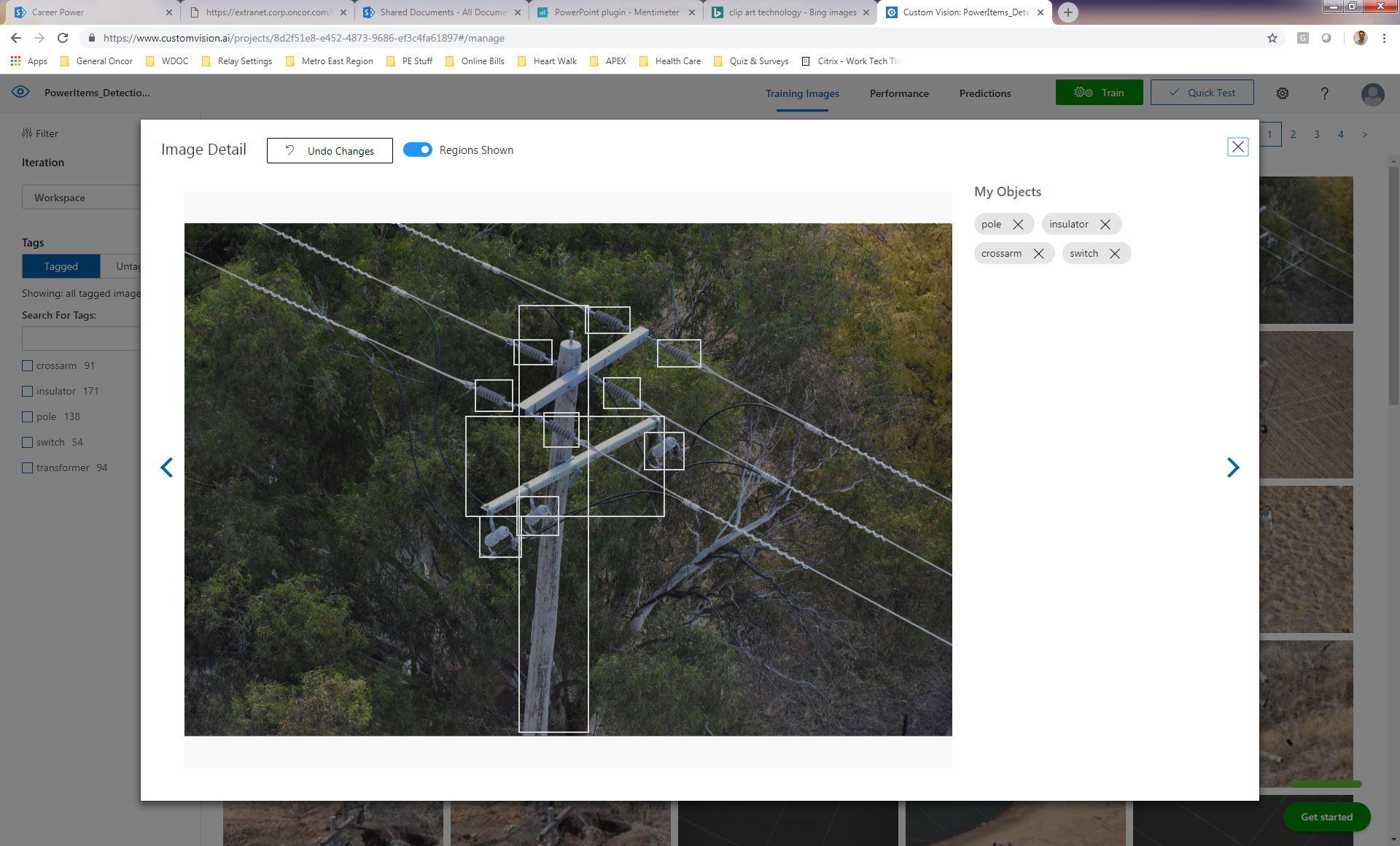 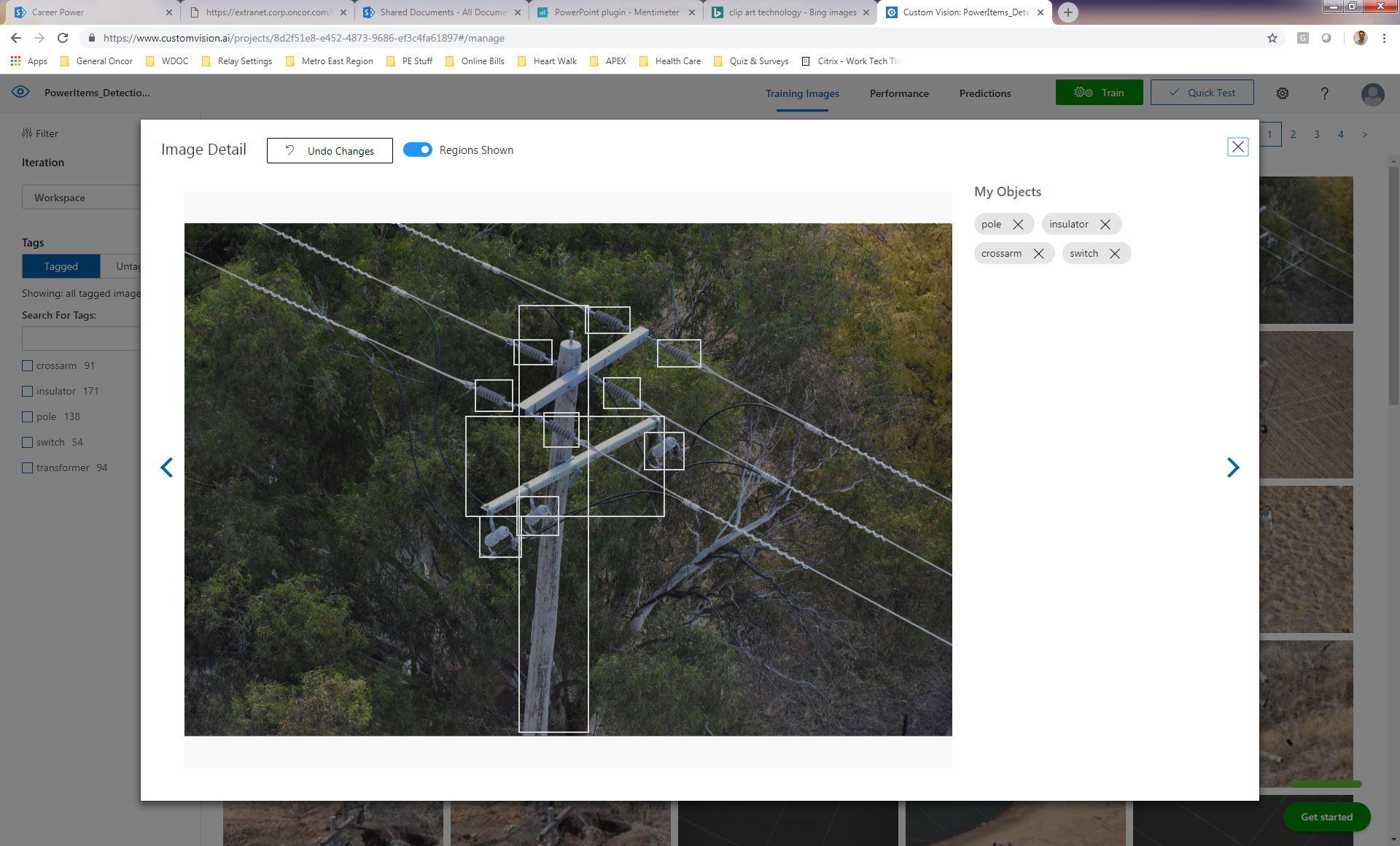 Data Analytics – Aerial Imagery Machine Learning
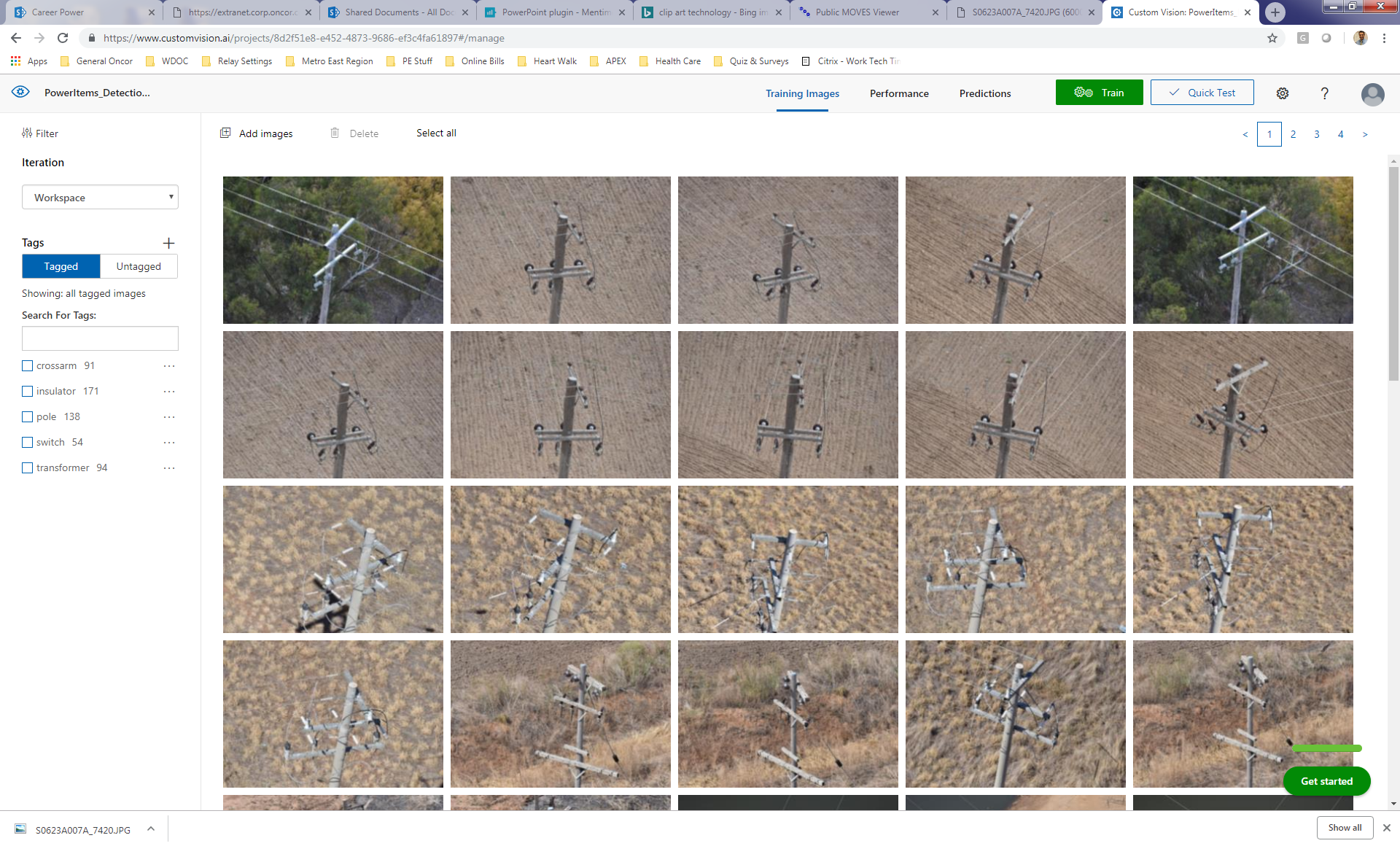 Data Analytics – Aerial Imagery Object Recognition
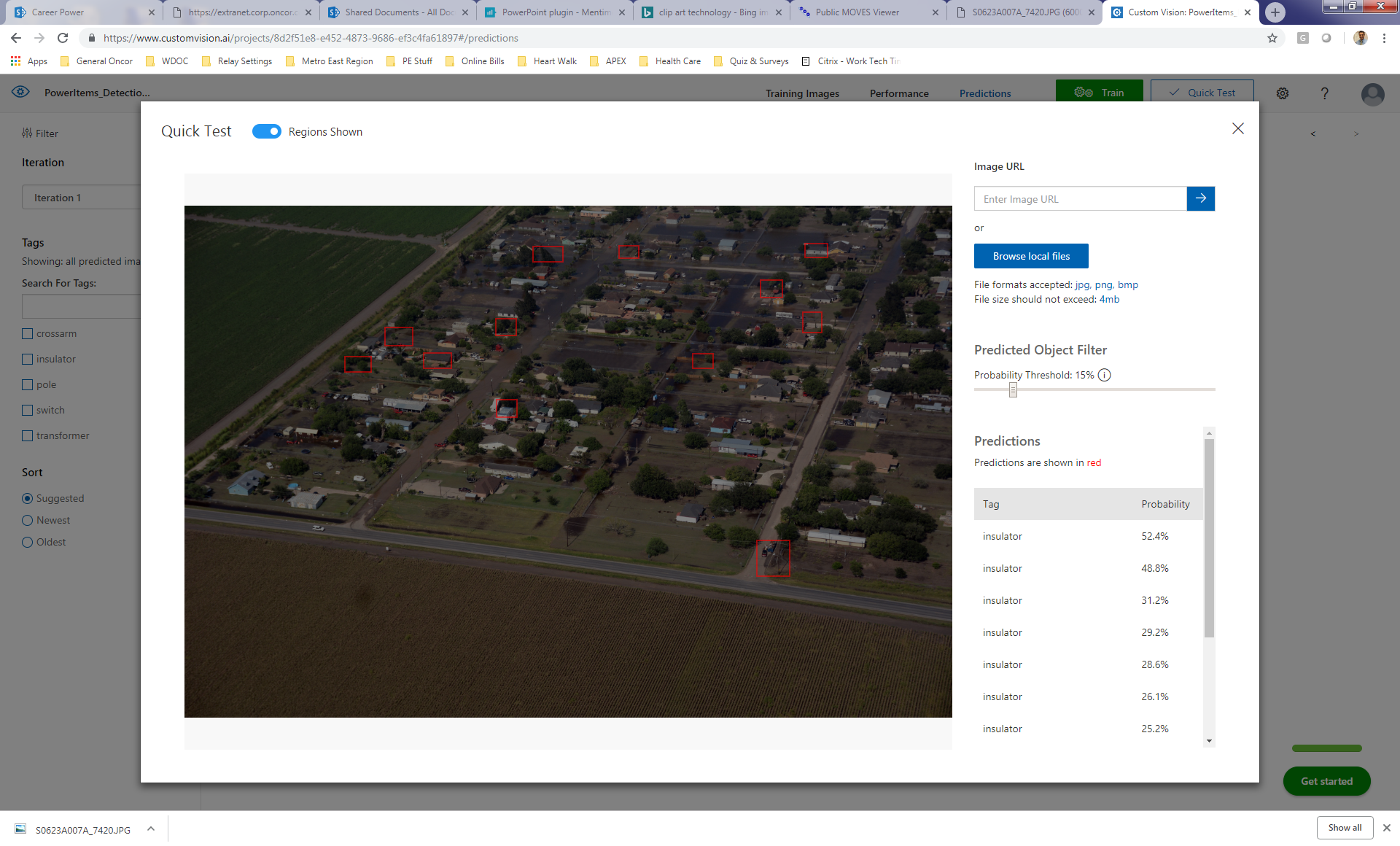 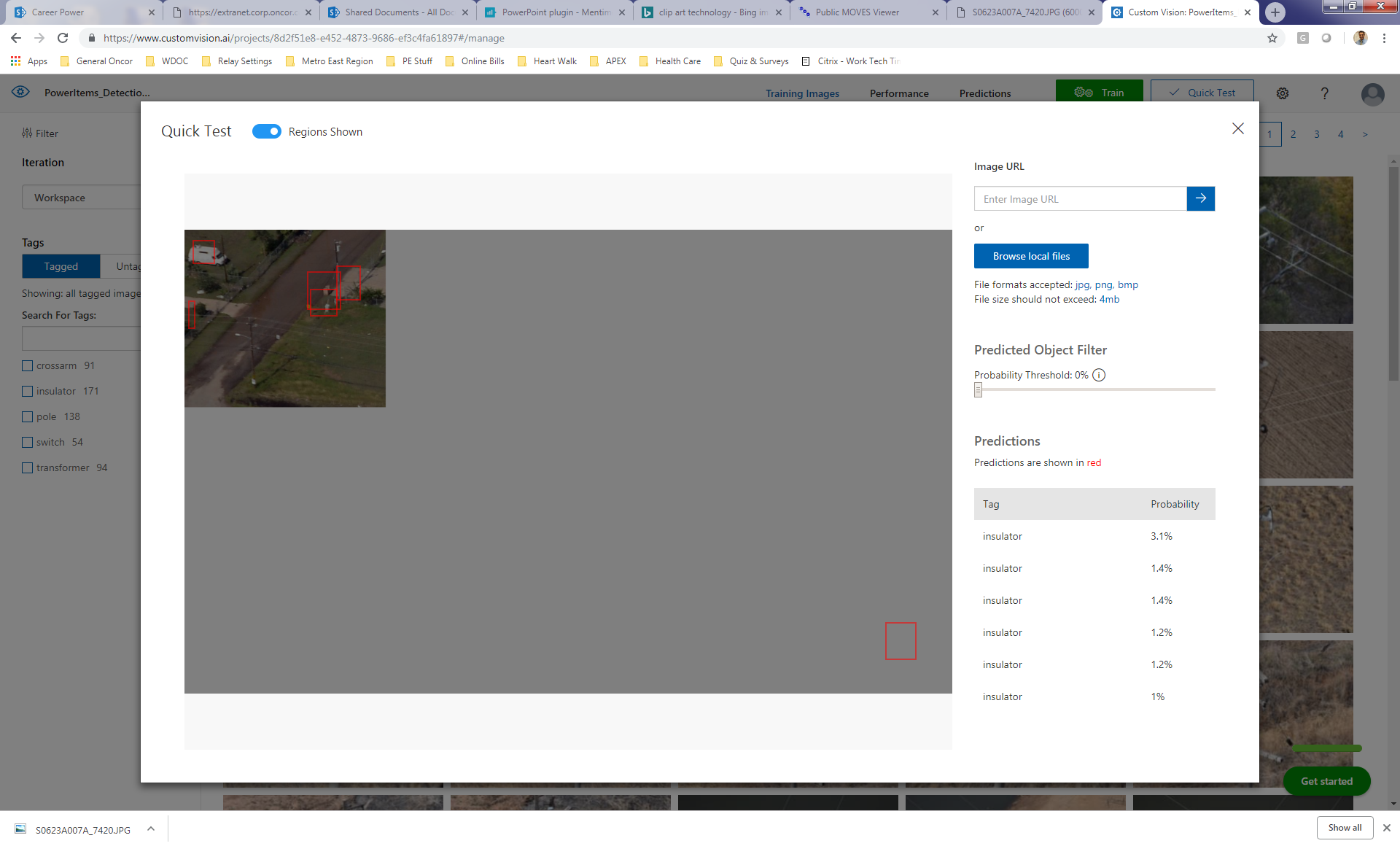 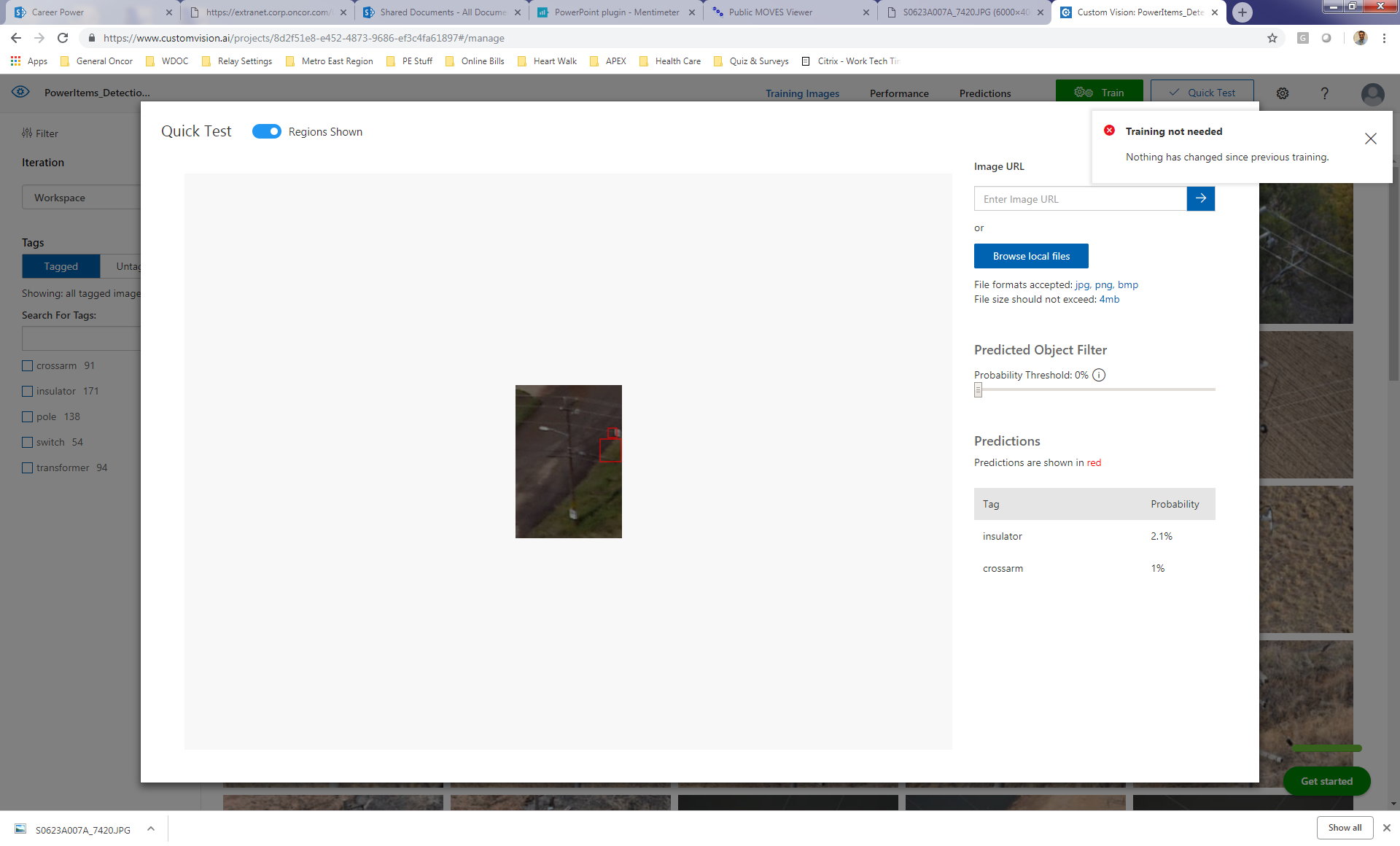 Data Analytics – Aerial Imagery Object Recognition
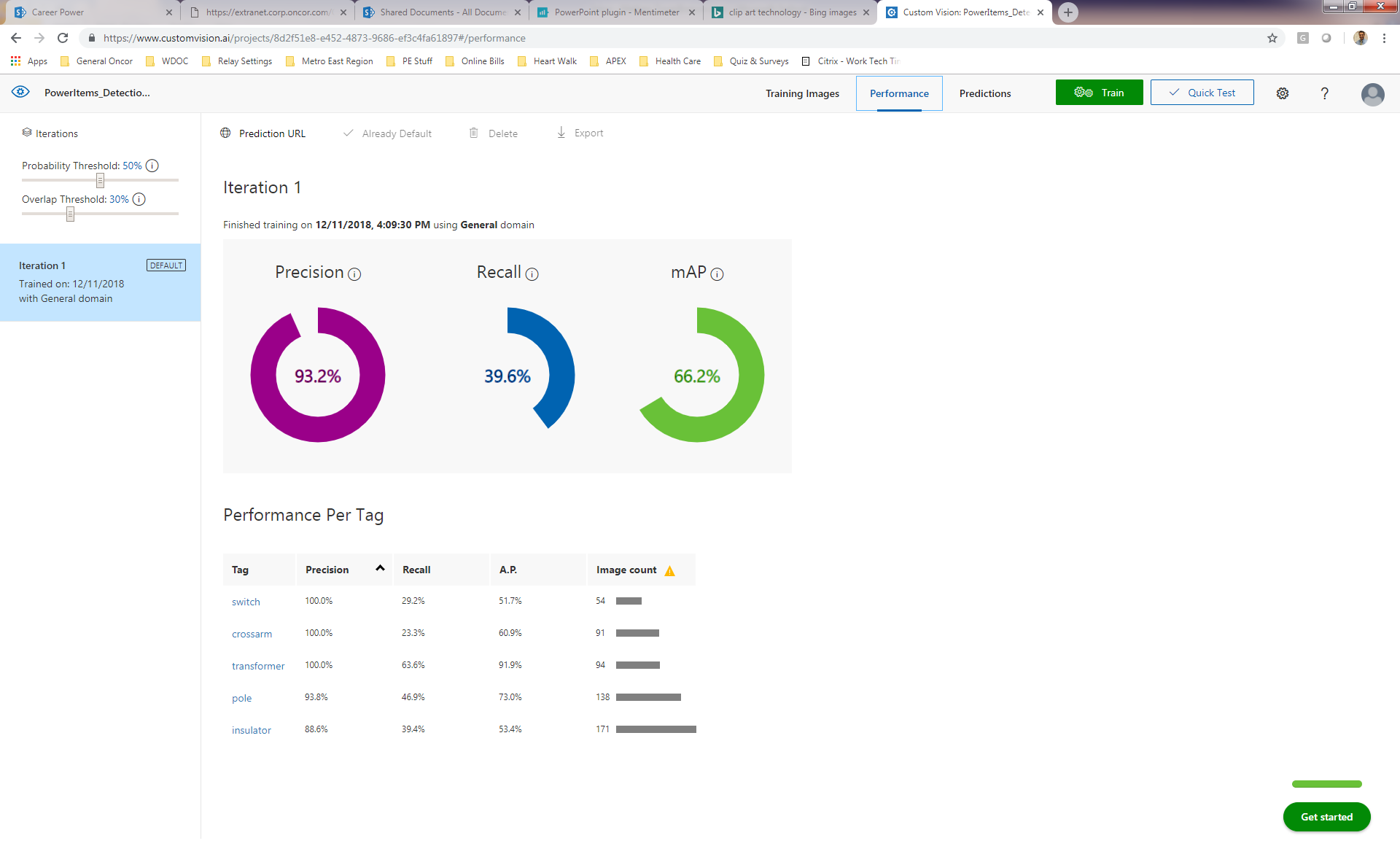 Image Type & Quality 
Satellite (1 meter per pixel)
Refresh Rate: 2x a day - Once a quarter
Fixed Wing & Drone
Altitude & Angle
Turn Around: 3-5 days
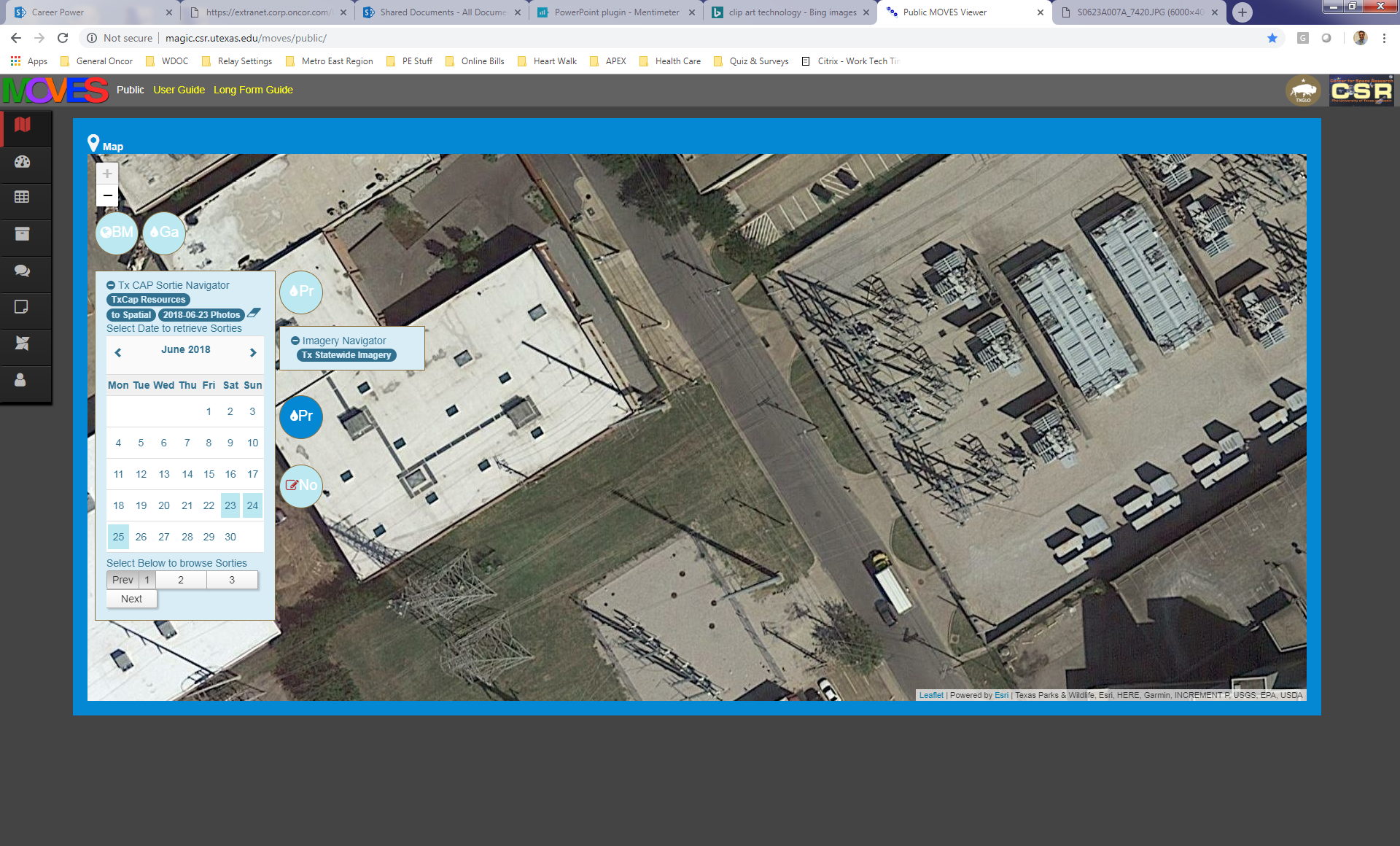 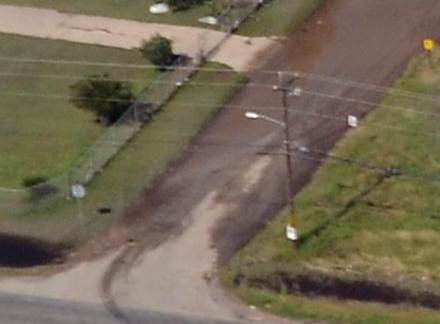 Data Analytics – Aerial Imagery Object Recognition
Azure Custom Vision - Cloud Based Program
Oncor ARB (Architect Review Board) has approved
Images from source to Custom Vision
Download trained model via Docker container to run on prem.
Questions or Comments?
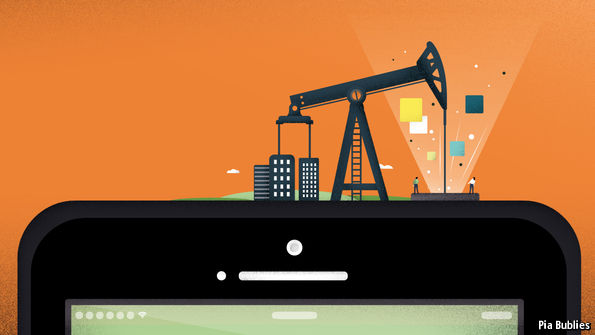